Филиал МАОУ Тоболовская СОШ
Карасульский детский сад
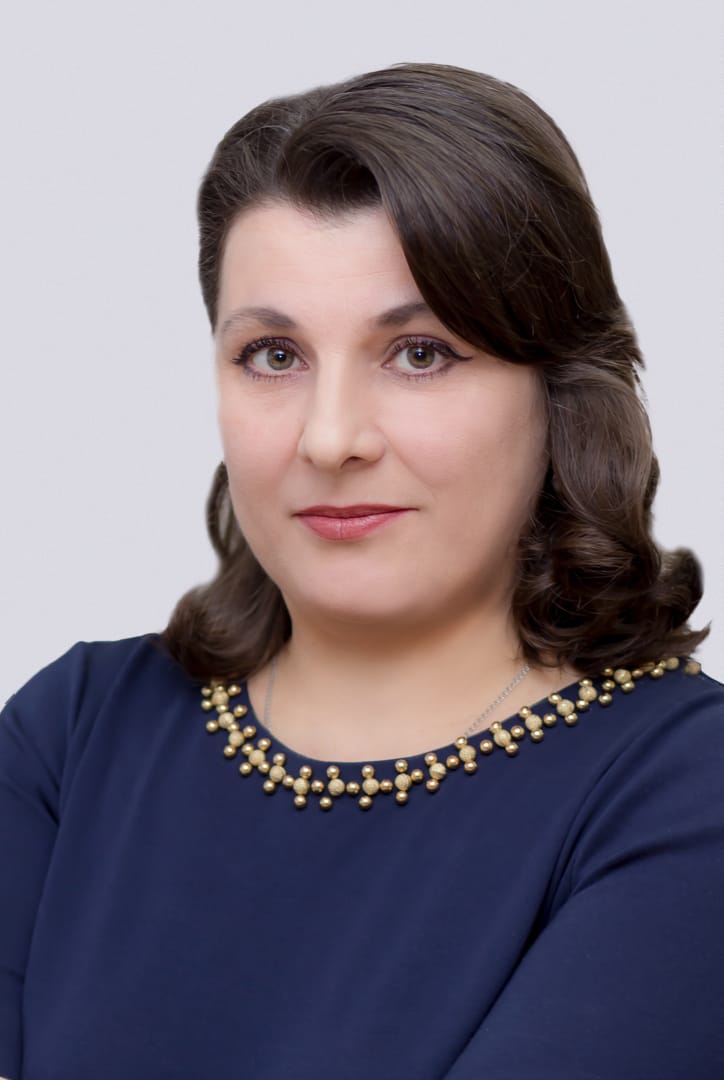 Воспитатель – Степура  Алина   Алиевна
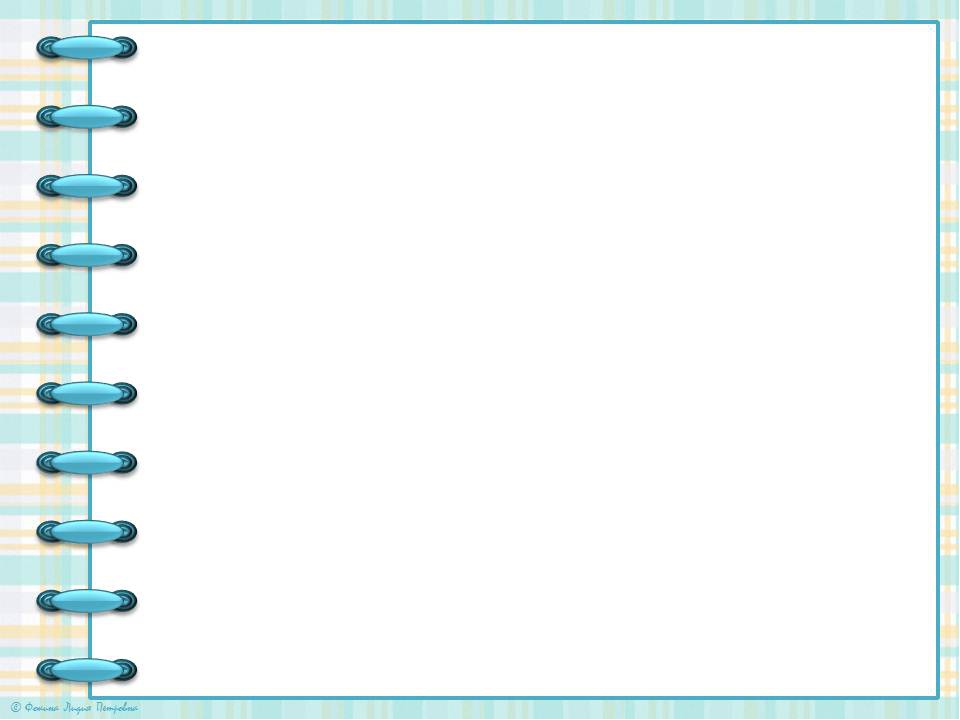 Профессия воспитателя многообразна – я  учитель и защитник, наставник  и артист, помощник и фокусник,  друг и даже  МАМА.
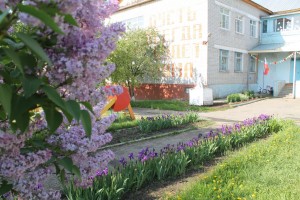 Моё педагогическое кредо: 
 Пускай мне не суждено совершить подвиг, но я горжусь тем, что люди мне доверили самое дорогое – своих детей!
Мой девиз:
Дела? Проблемы? Всё пустое! Душа ребенка- вот святое! Цветок в душе ещё так мал Успей полить, чтоб не завял!
«Семья-это  маленькое государство, и держится оно на любви».  Конфуций
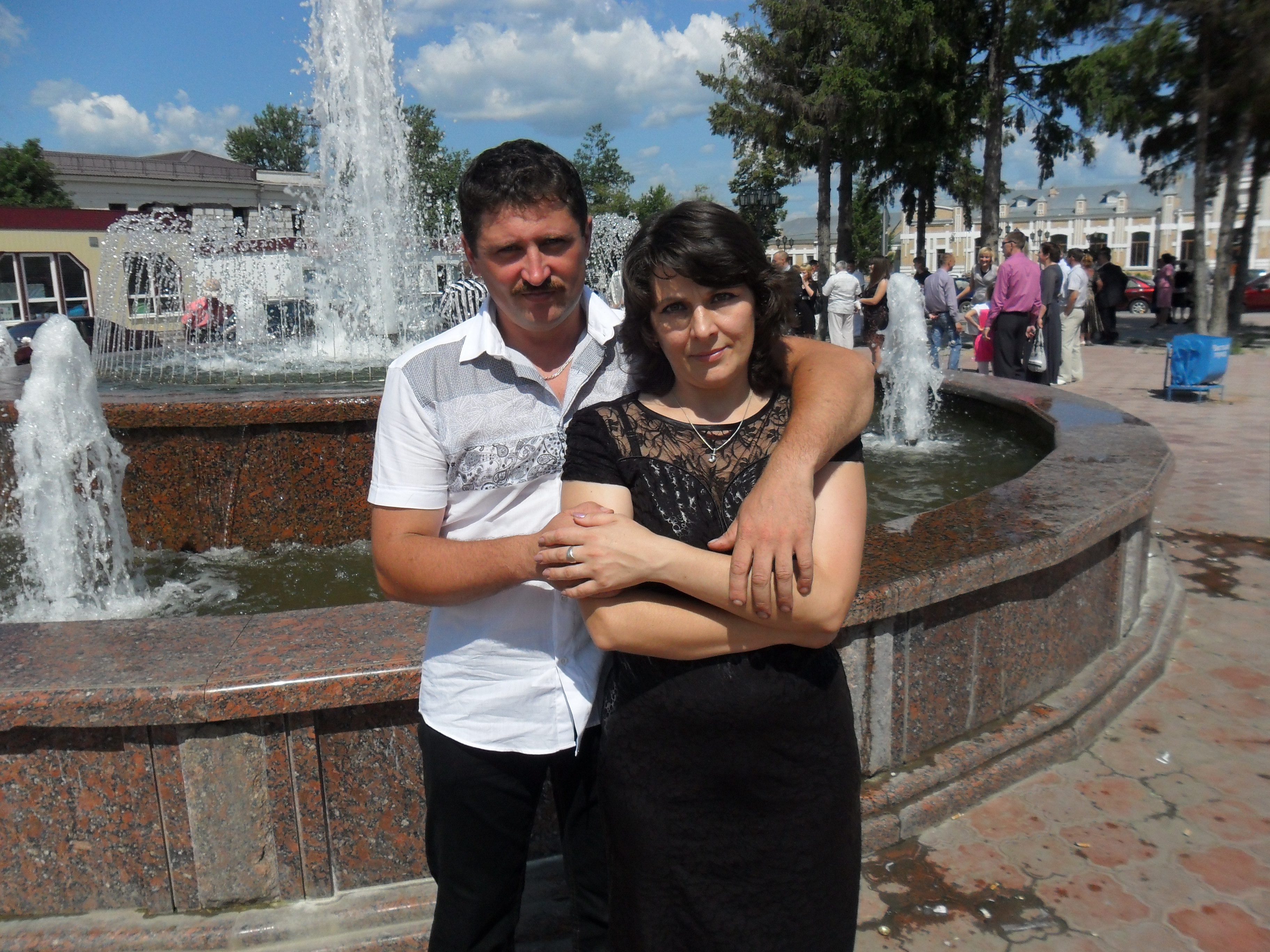 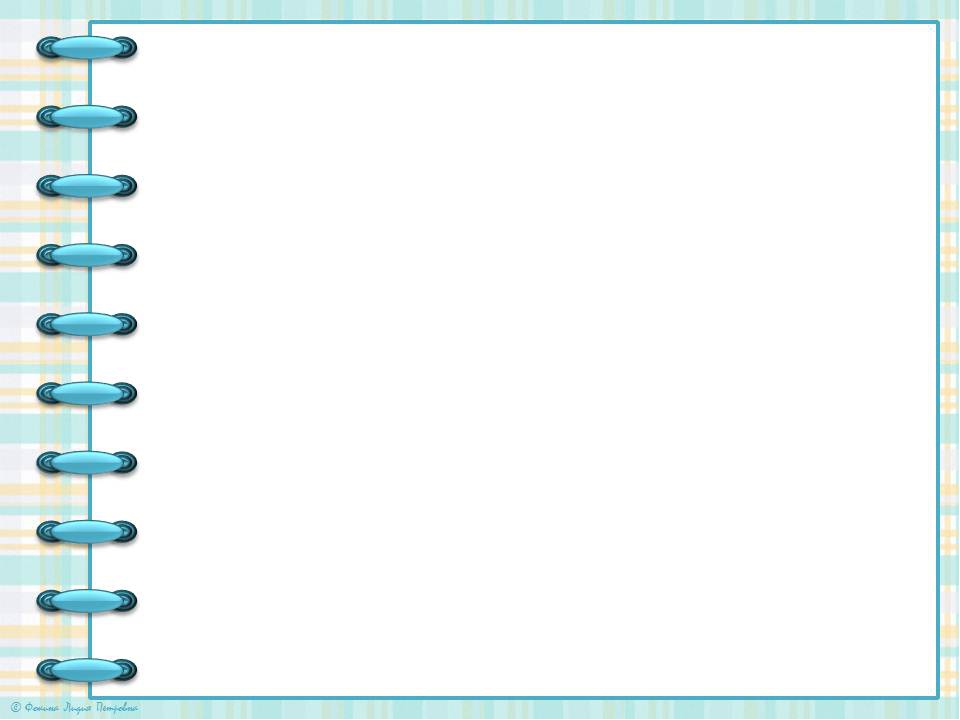 Я мама…
Анастасия
Александра
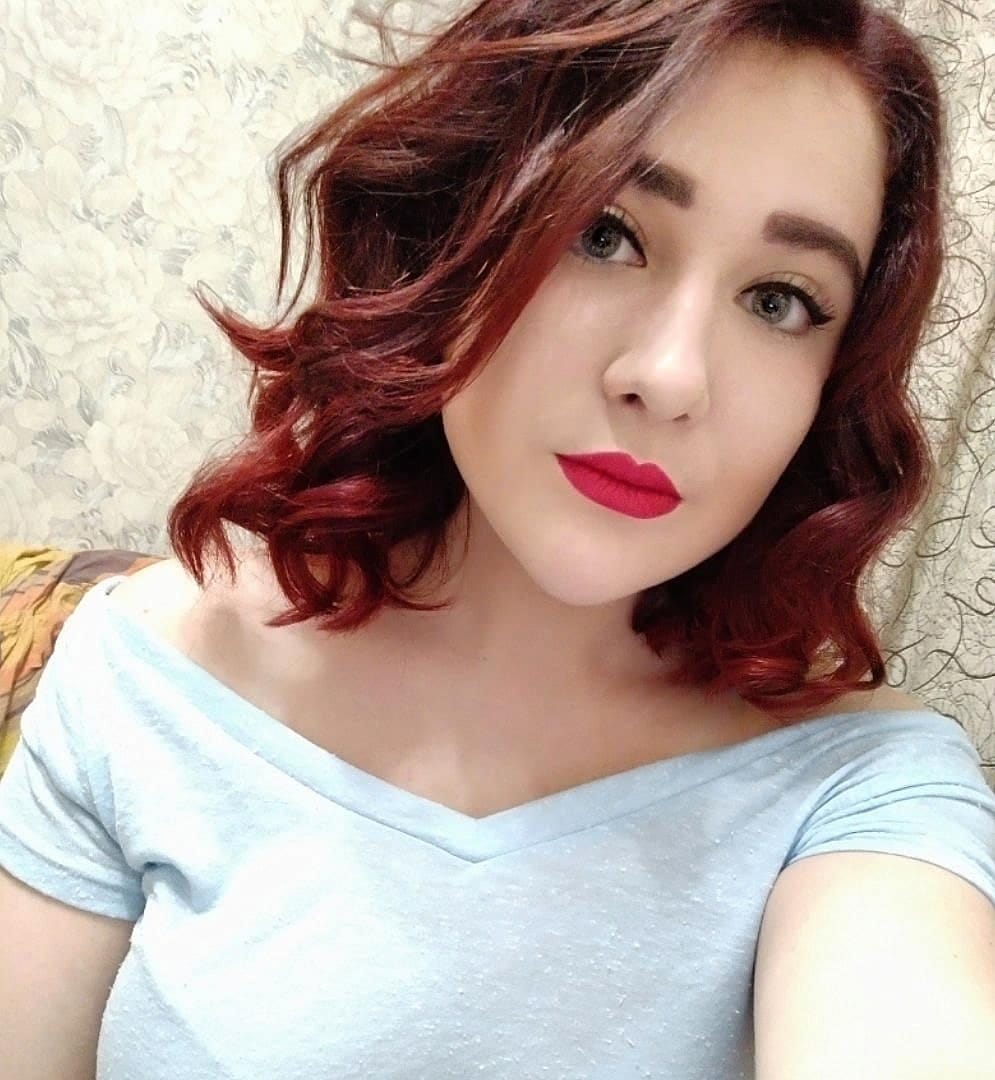 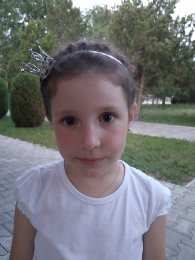 Матвей и Алексей
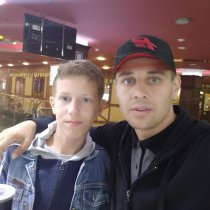 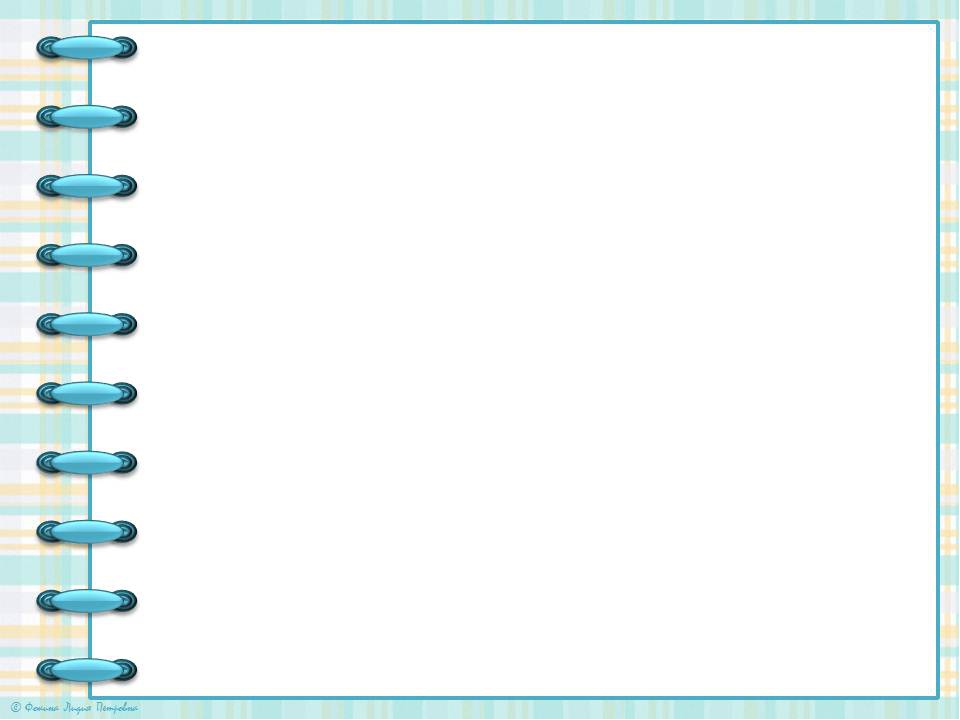 Моё хобби-моделирование детской одежды, лоскутное шитьё, вязание.
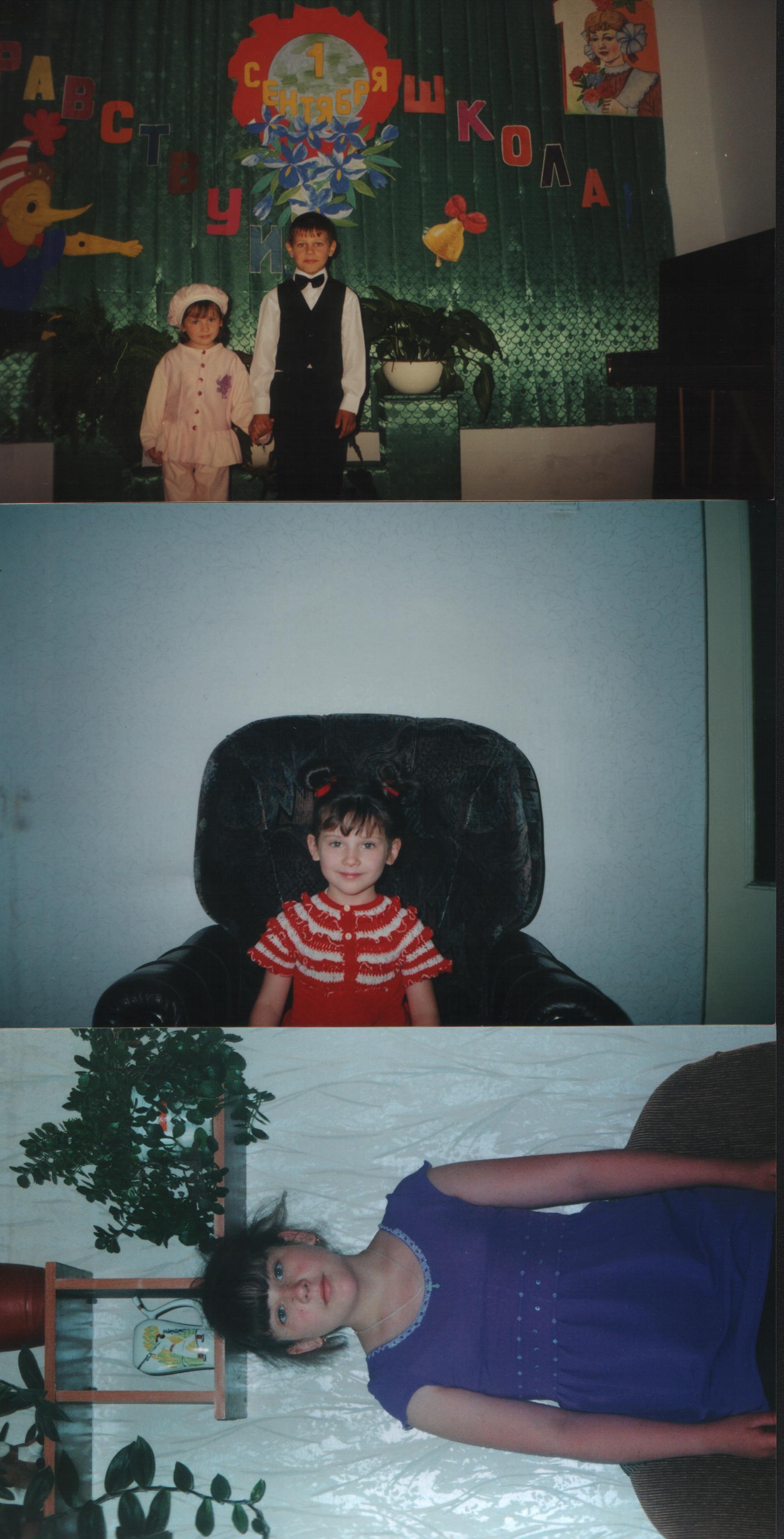 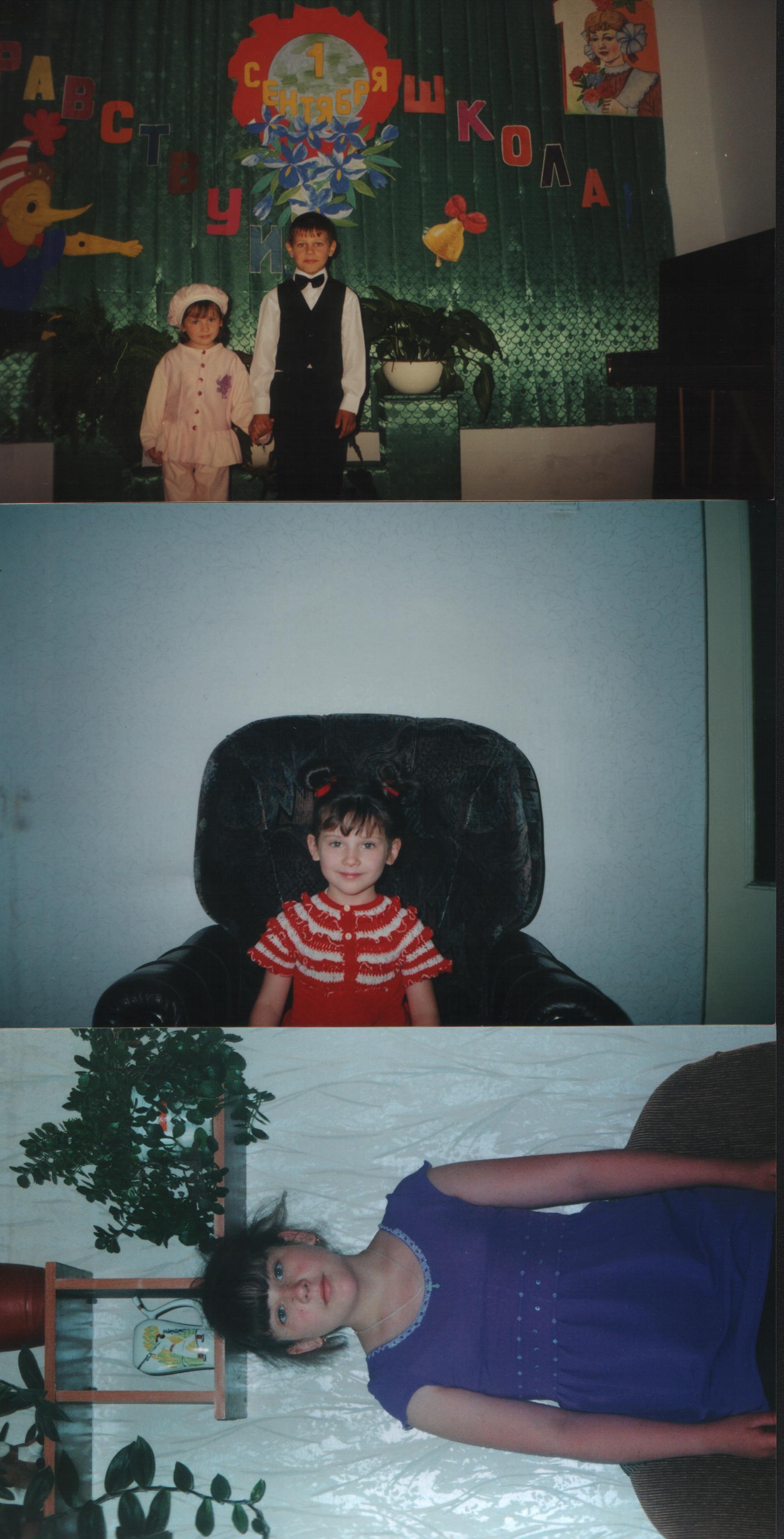 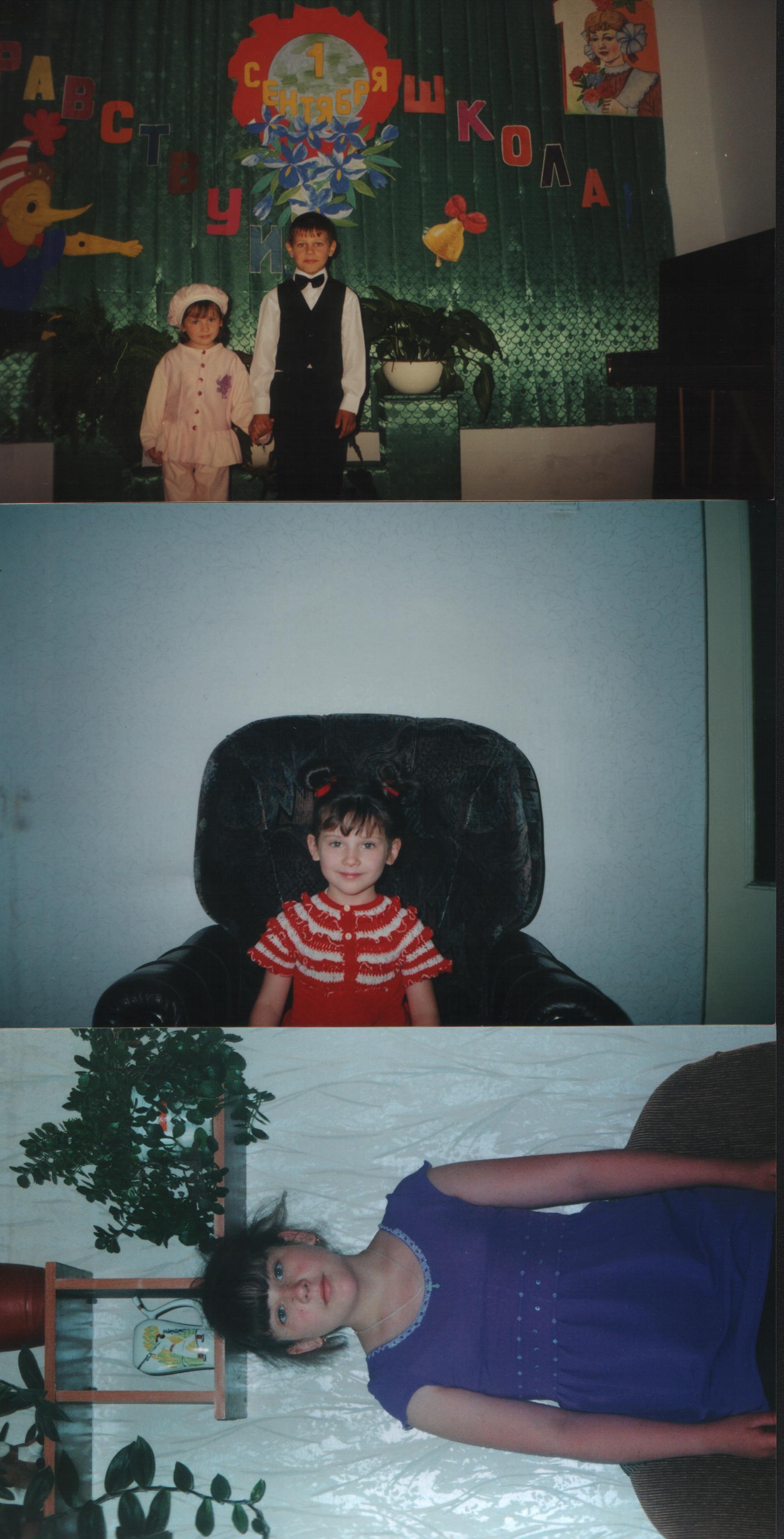 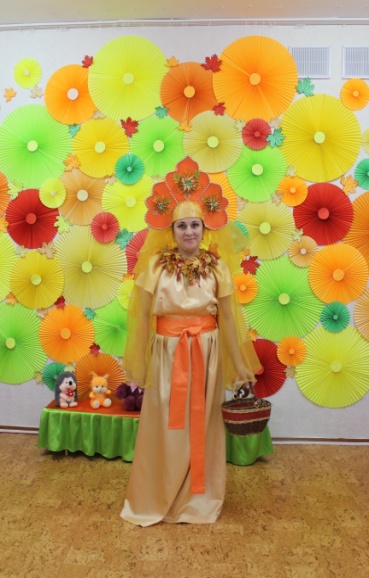 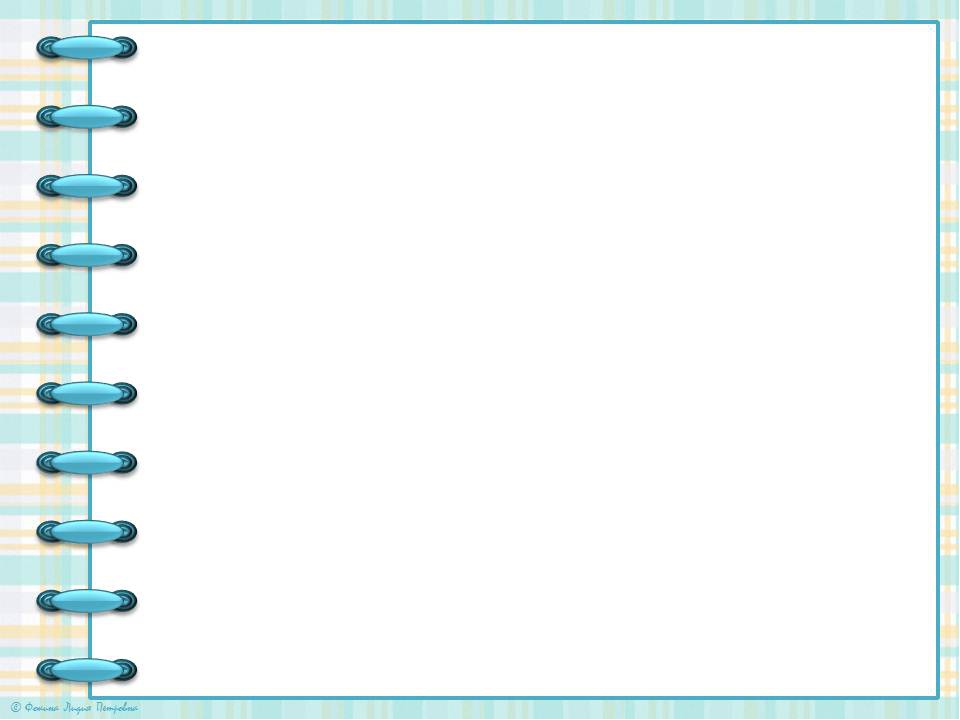 Воспитатель, воспитатель!
Ты актёр, чудак, мечтатель,
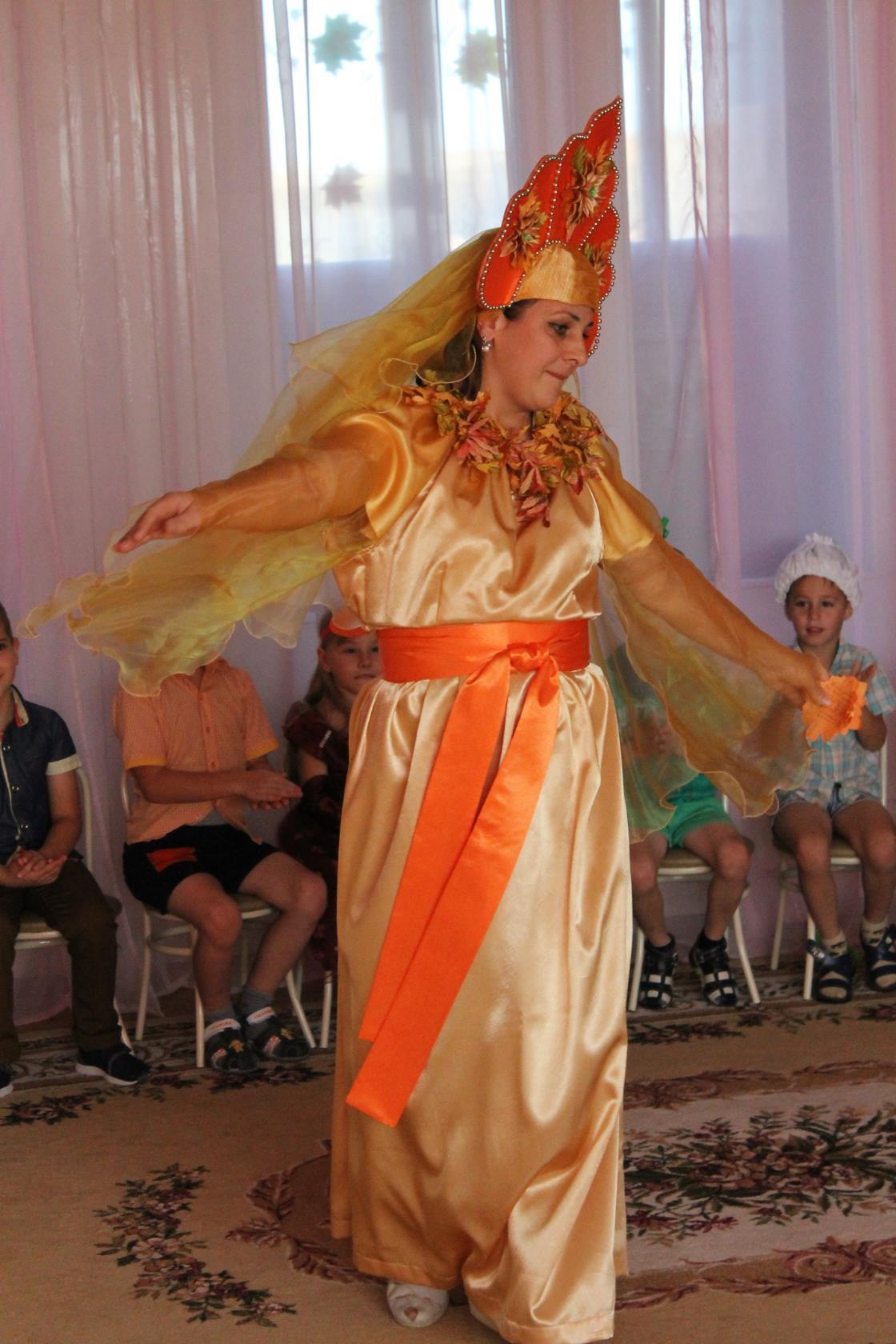 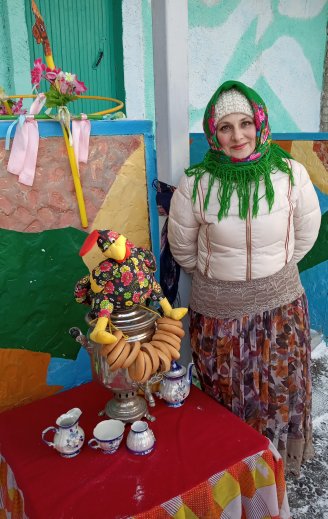 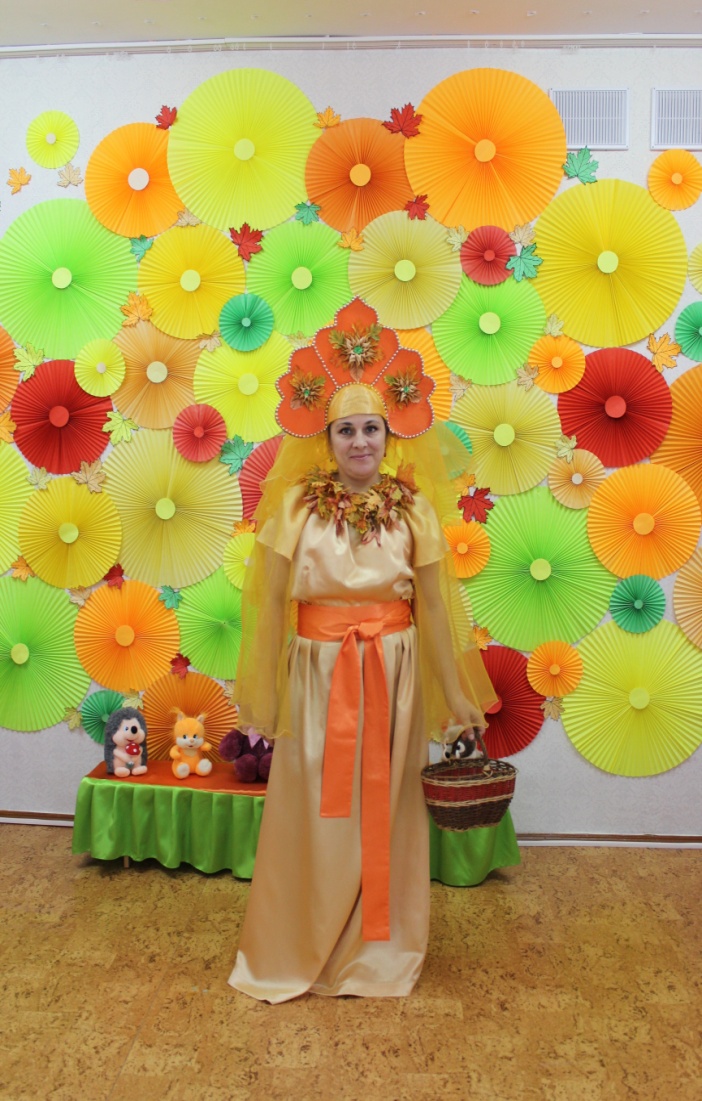 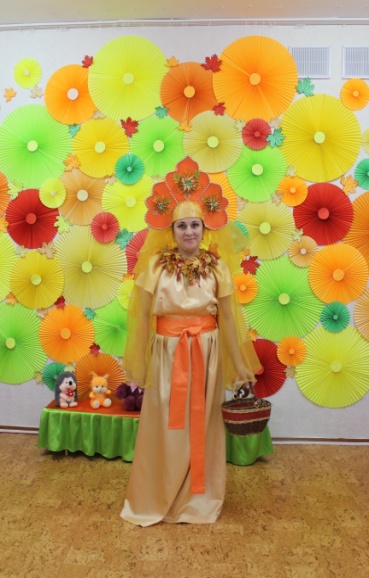 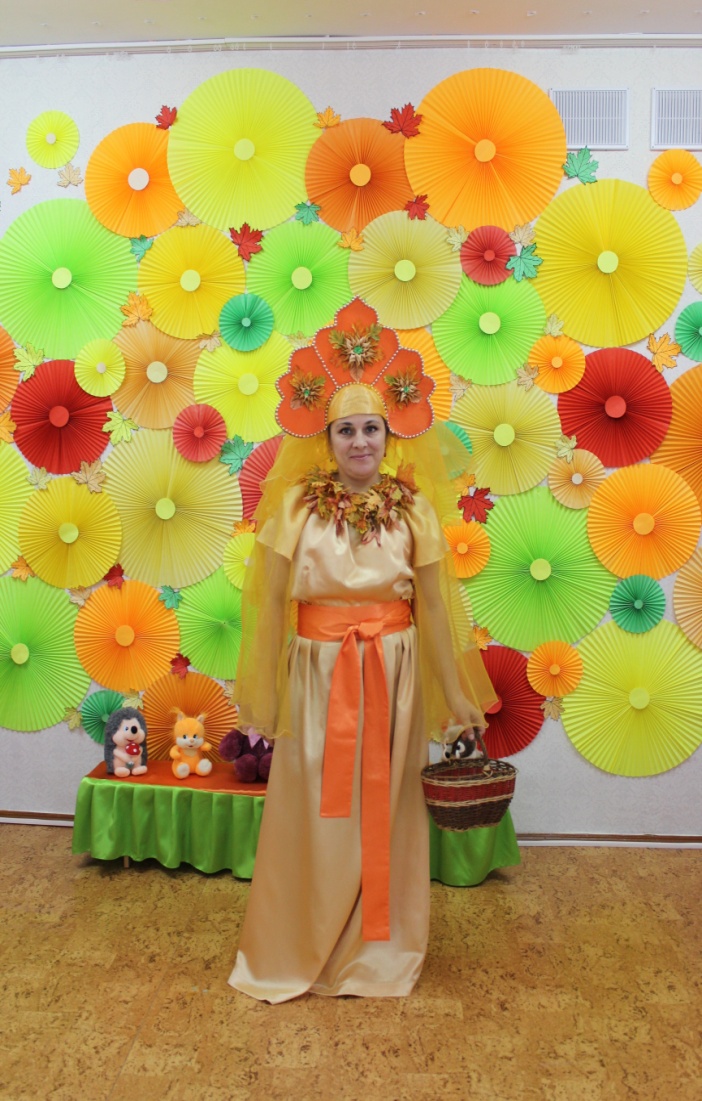 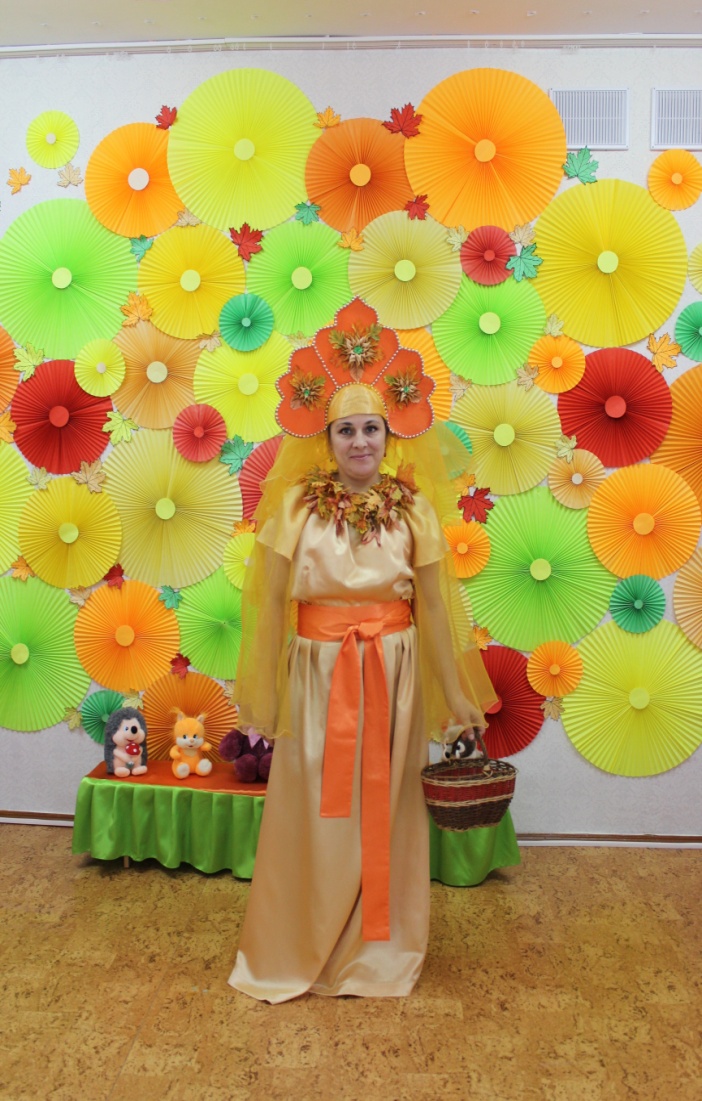 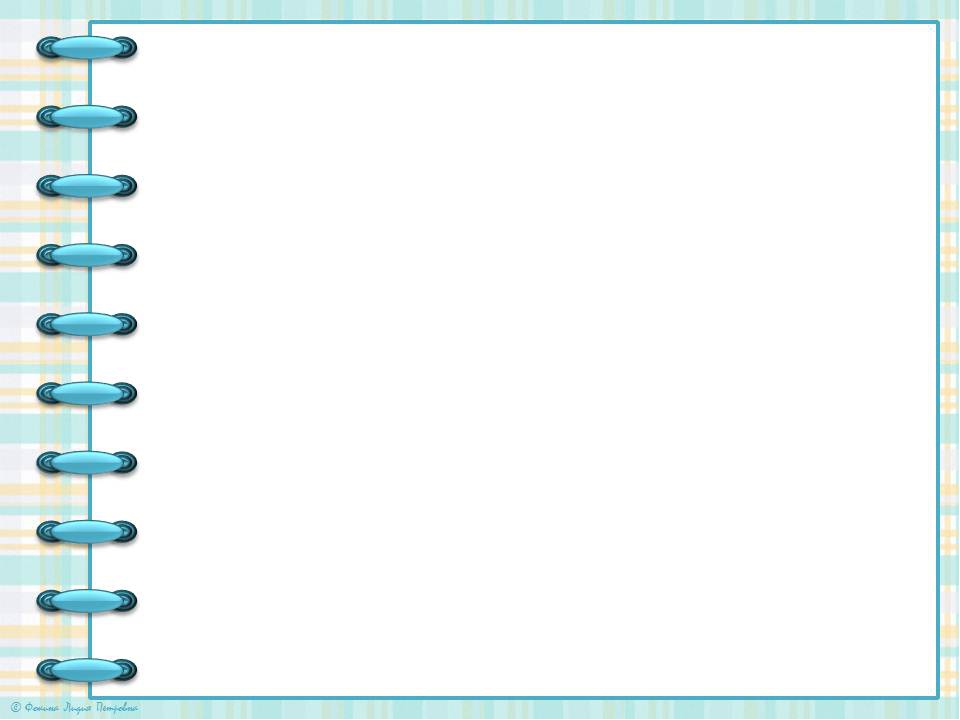 И всегда среди детей,
Сто задумок, сто затей.
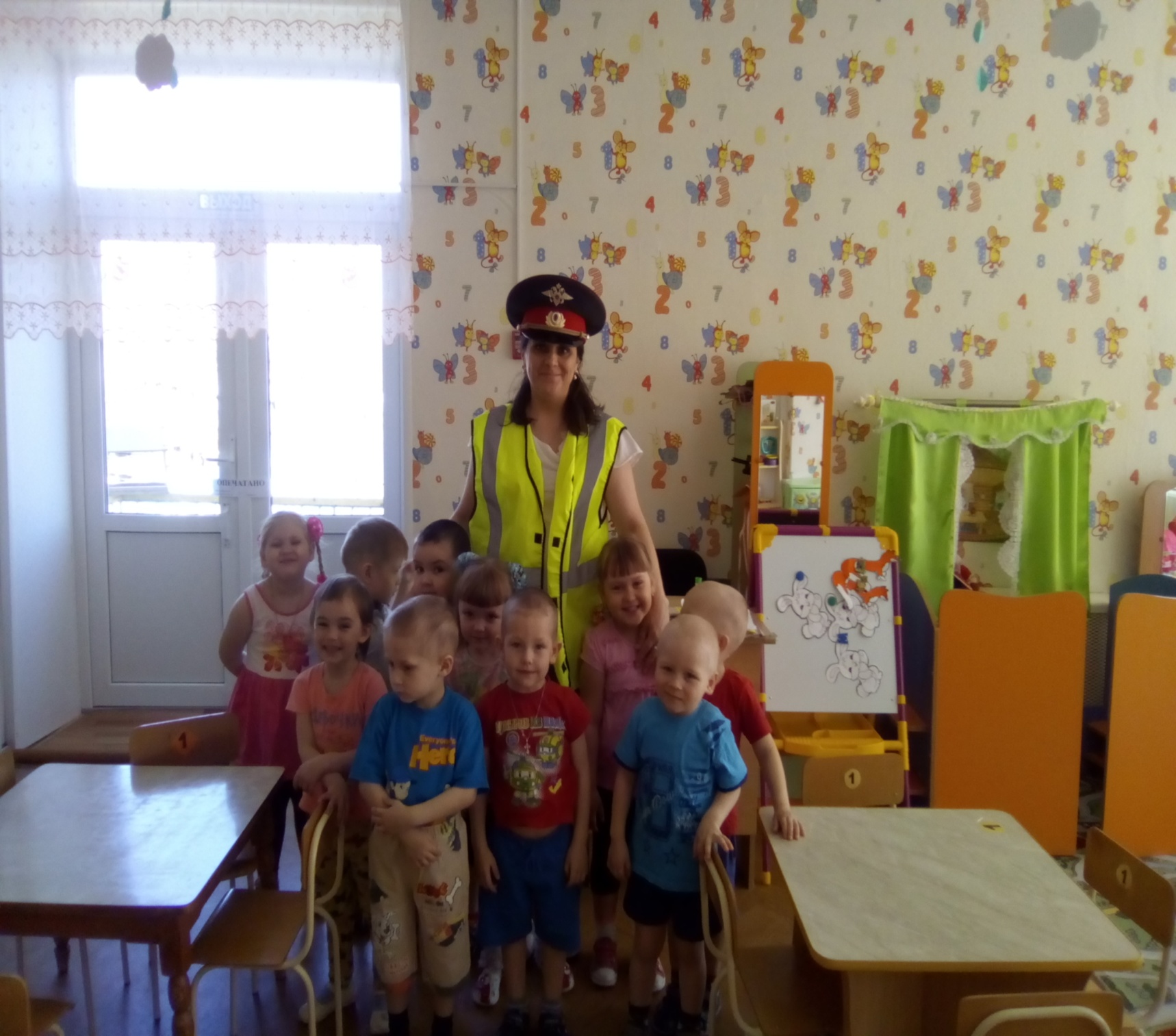 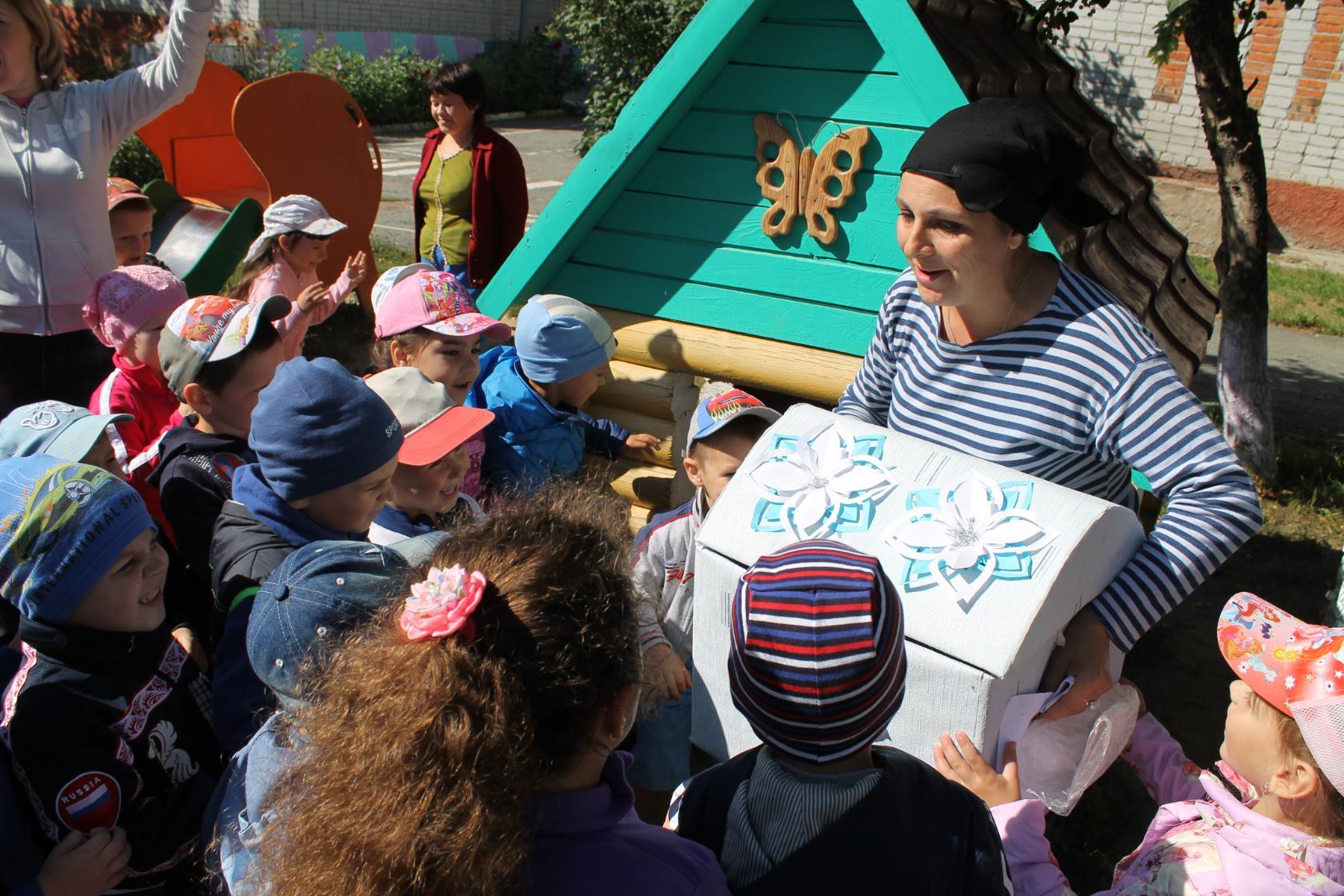 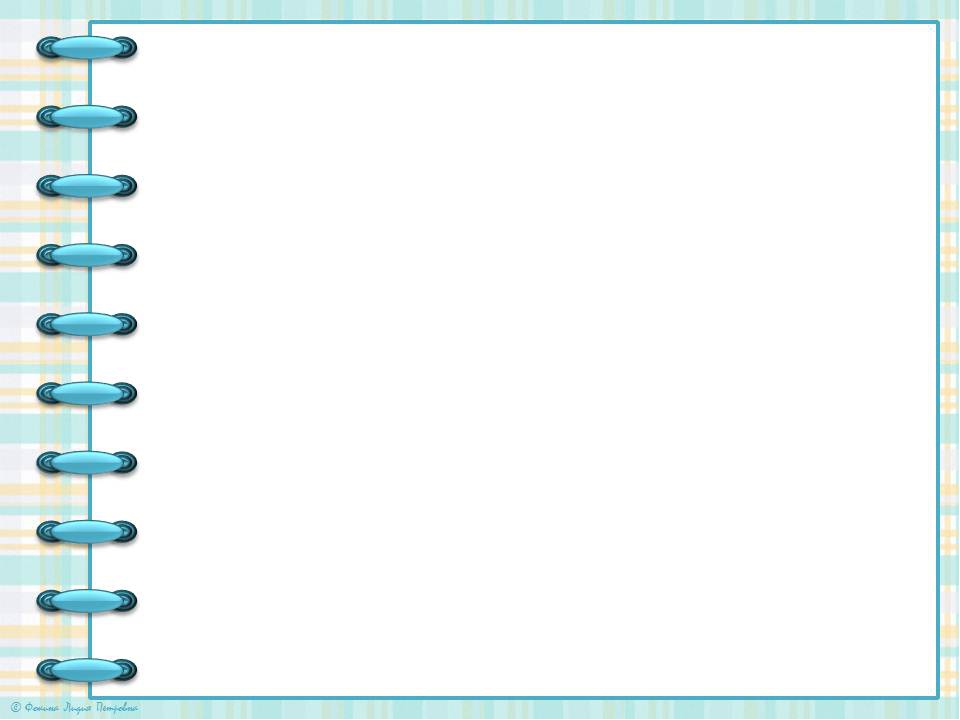 Воспитатель, воспитатель!
Ты творец, мудрец, ваятель,
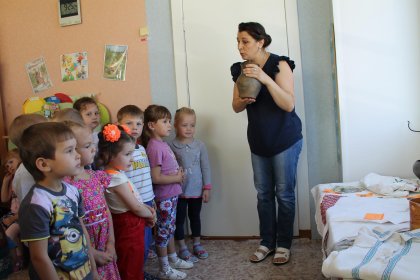 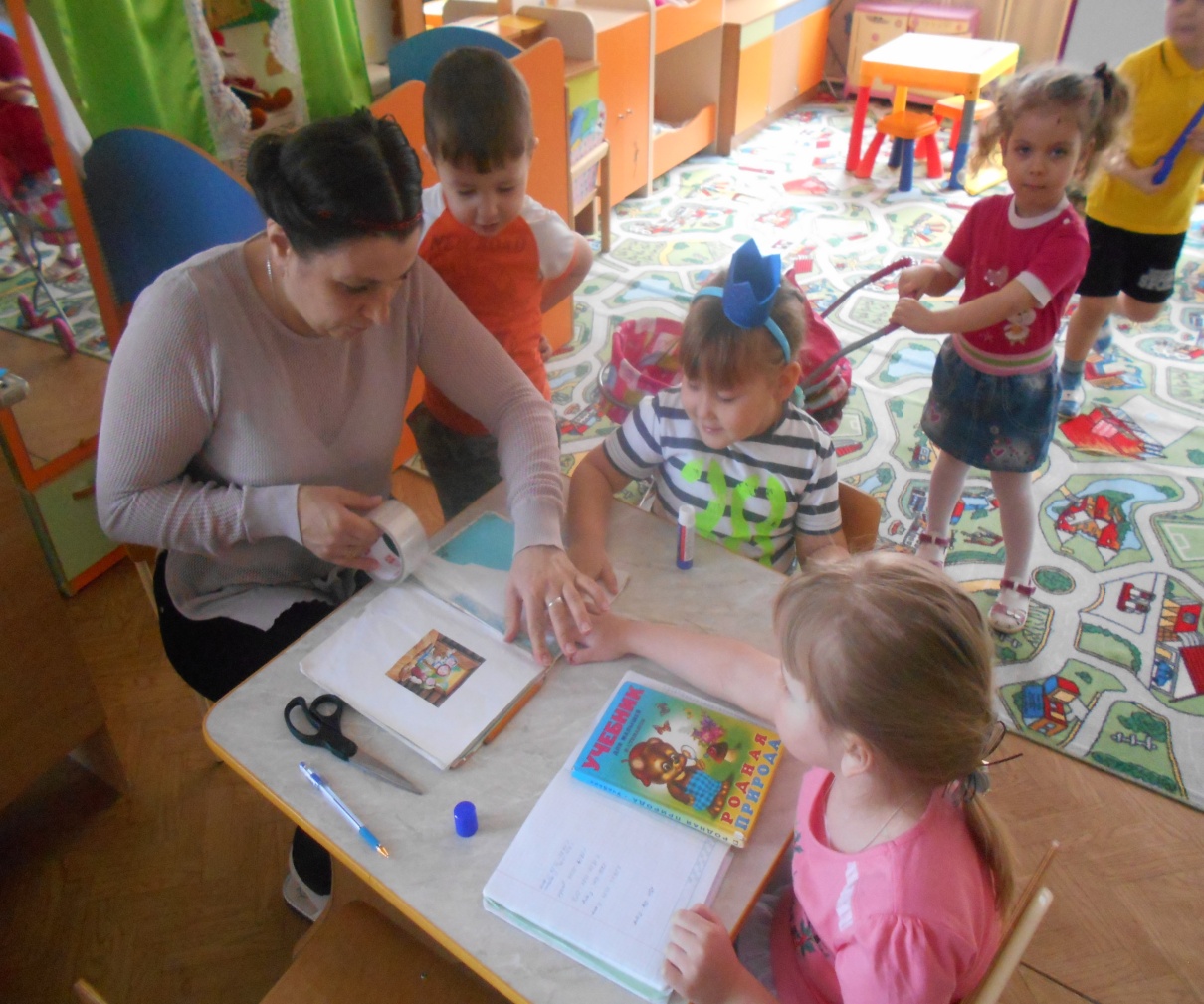 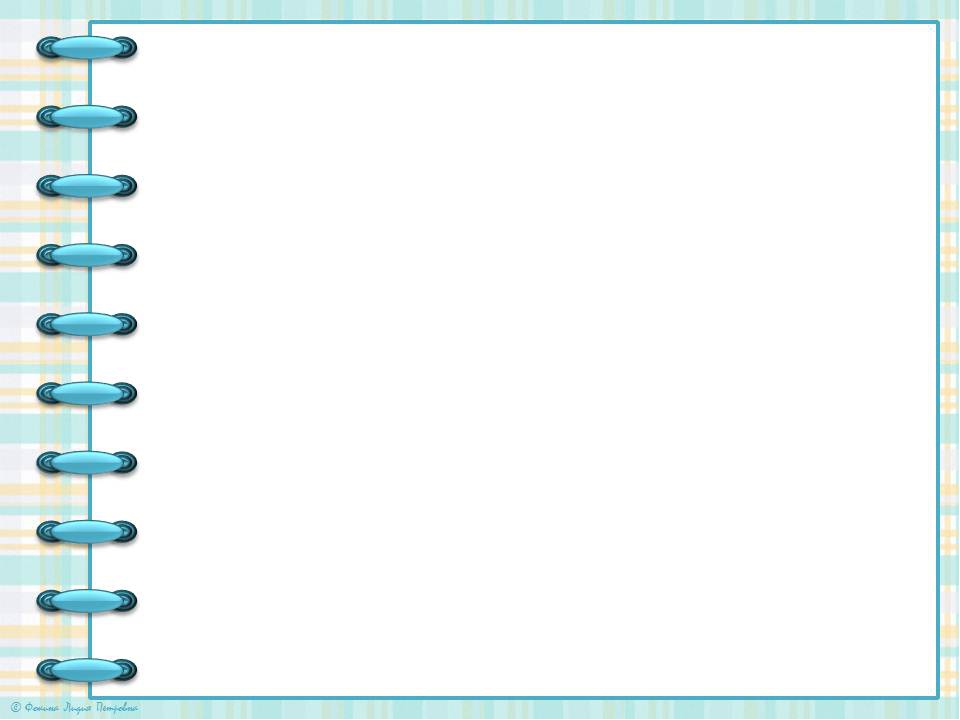 Воспитателем надо родиться, Чтоб детей непременно любить. И терпенье иметь, не сердиться, И заботой уметь окружить!
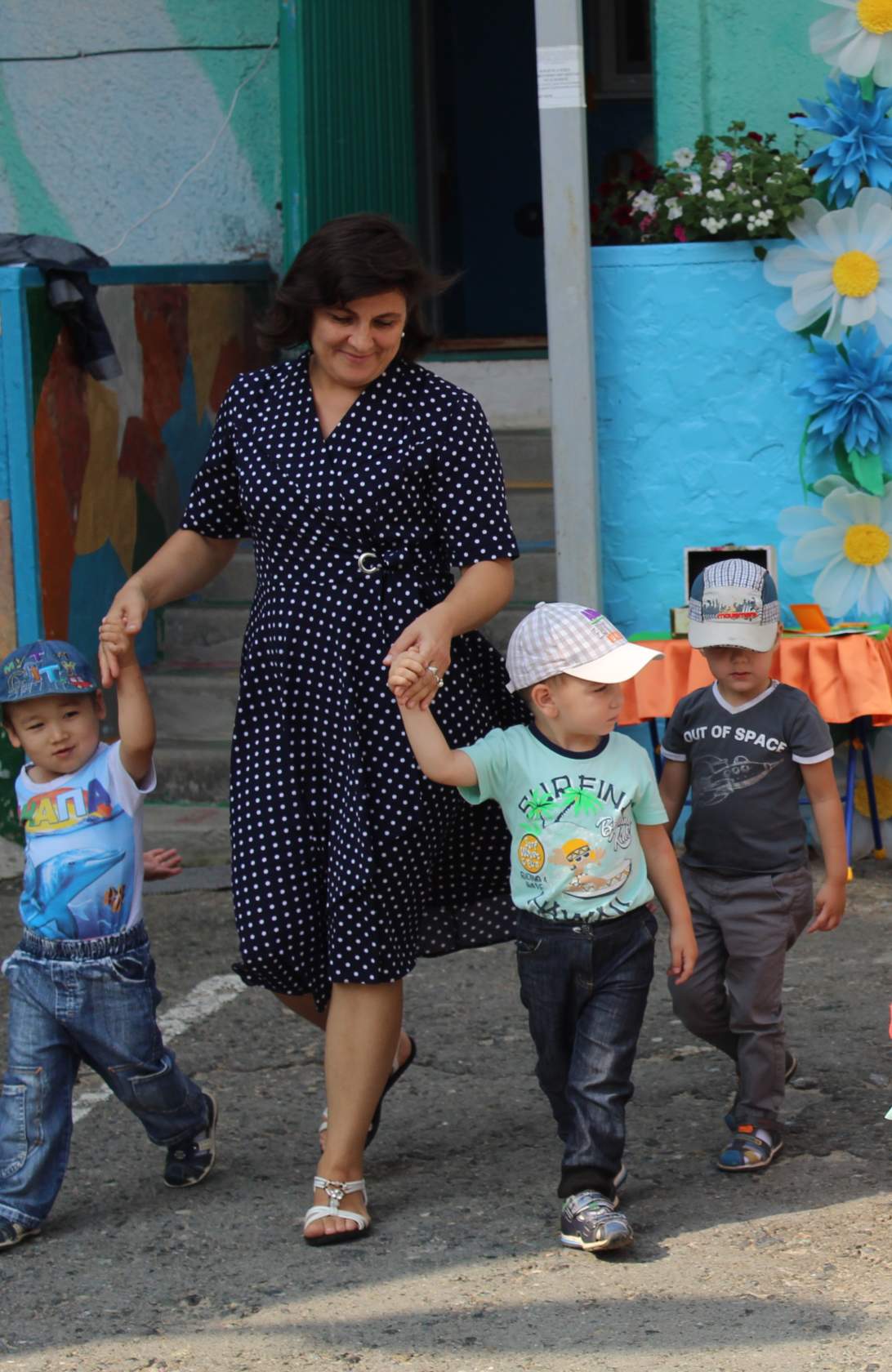 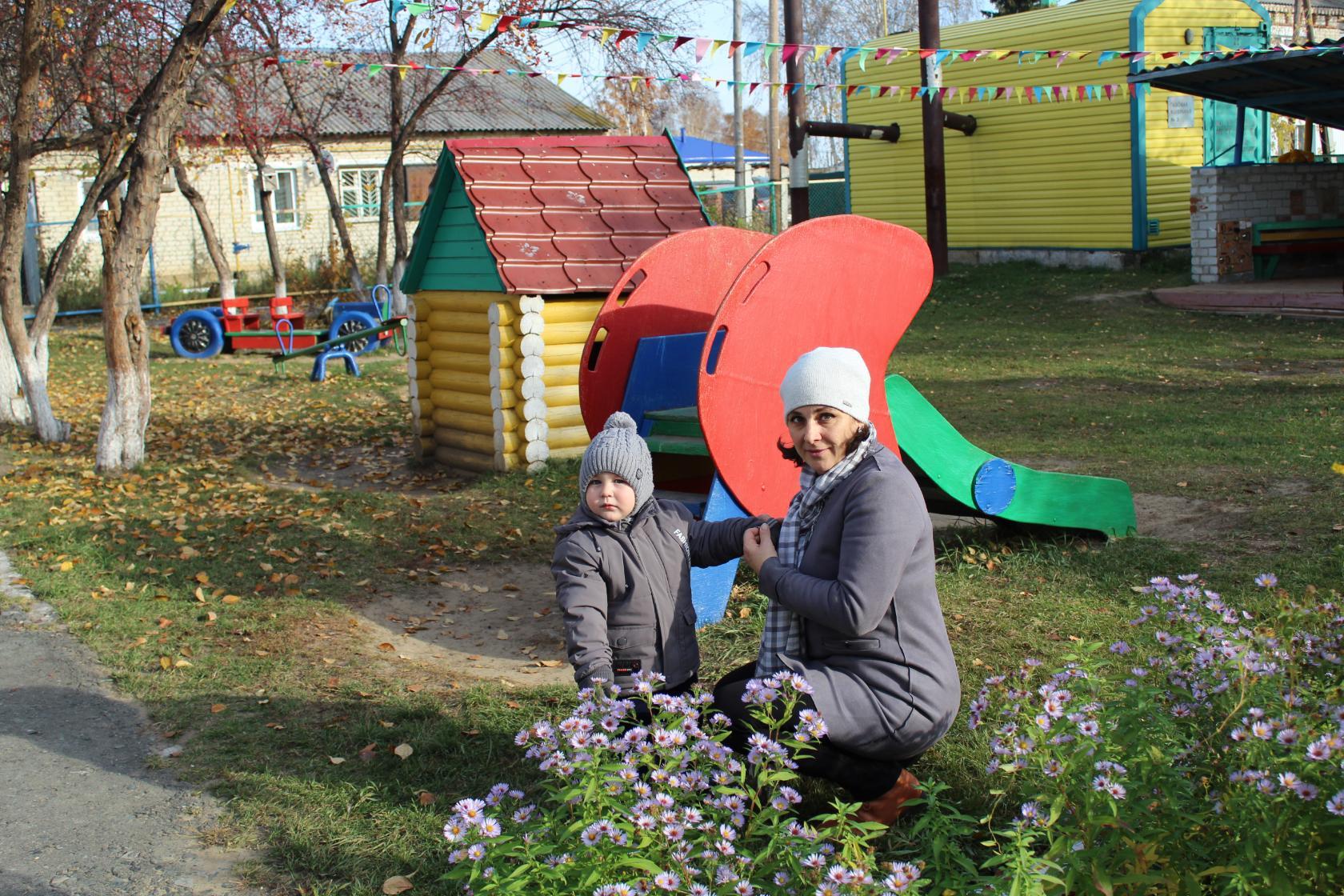 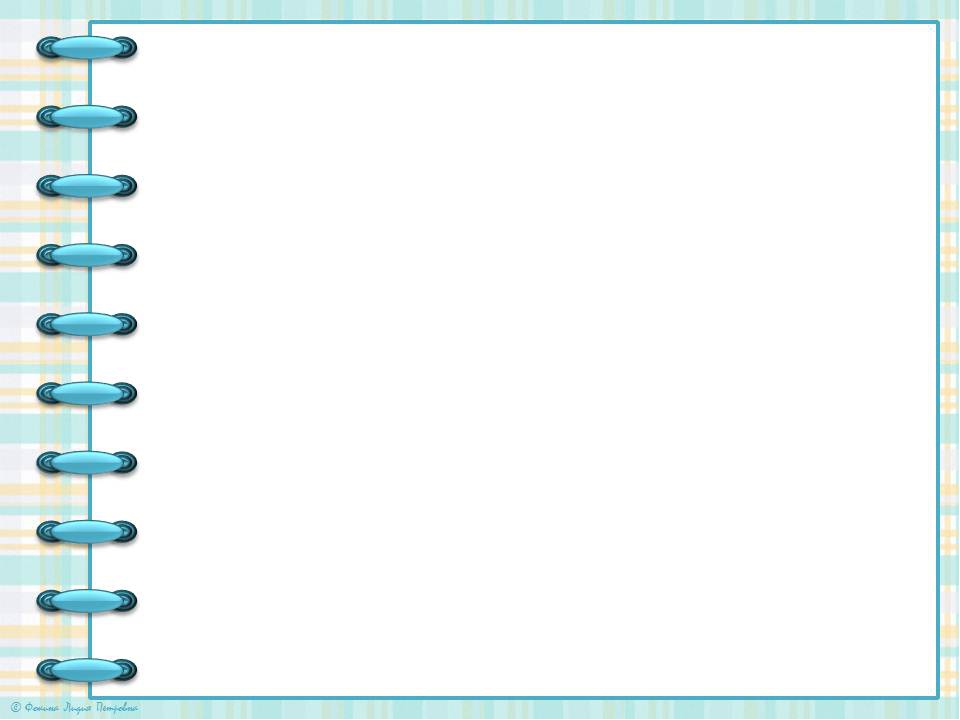 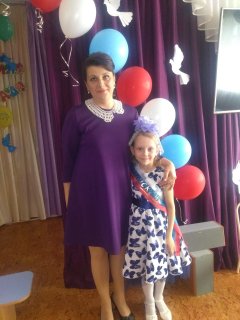 Жизнь ребенок чувствует только душой.
Кто с ним рядышком всюду по жизни,
Тот становится просто родной.
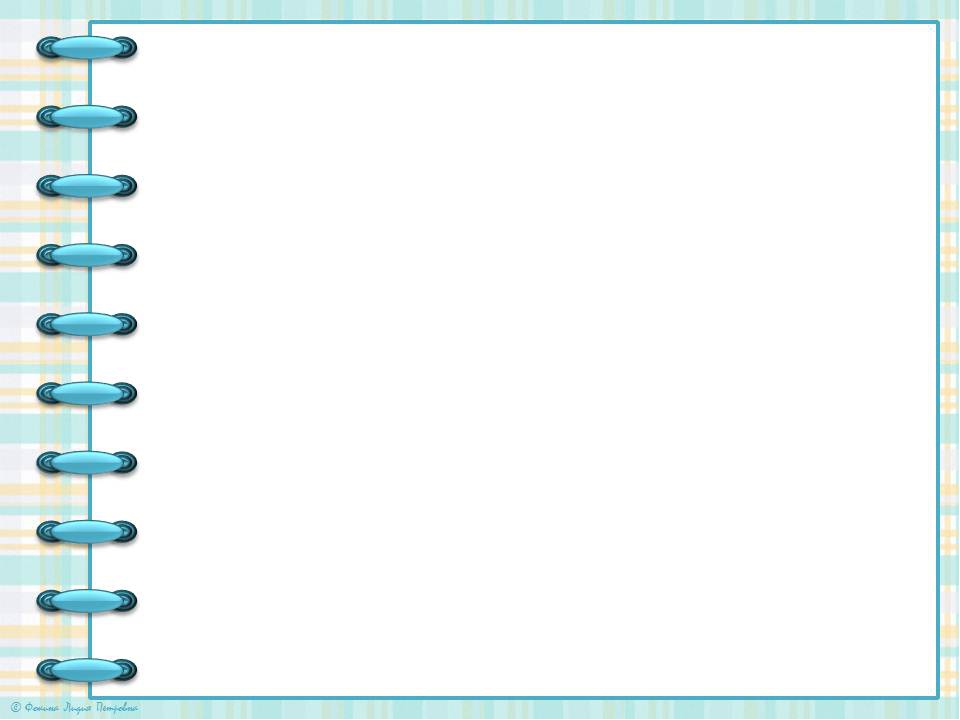 Только собственный пример является лучшим воспитанием.
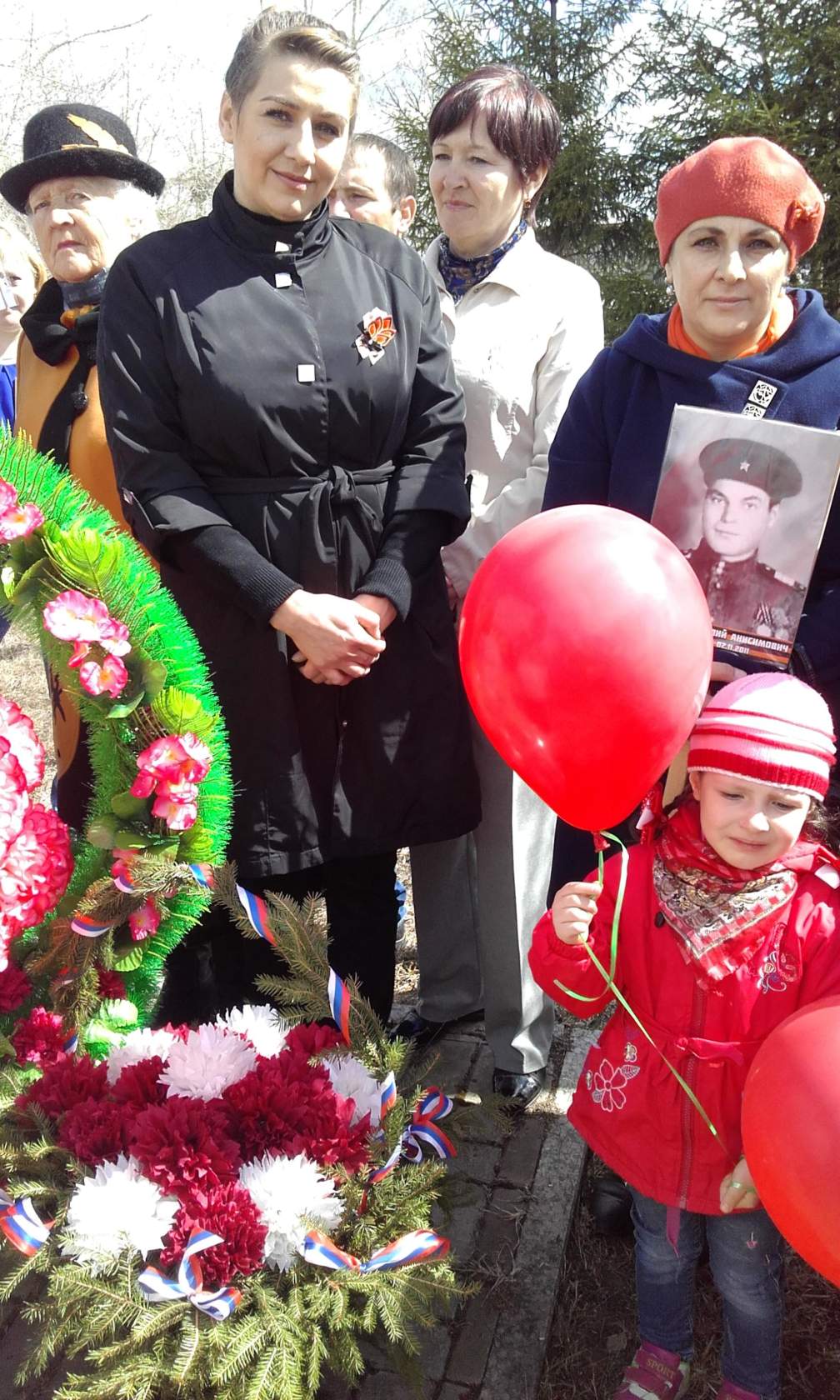 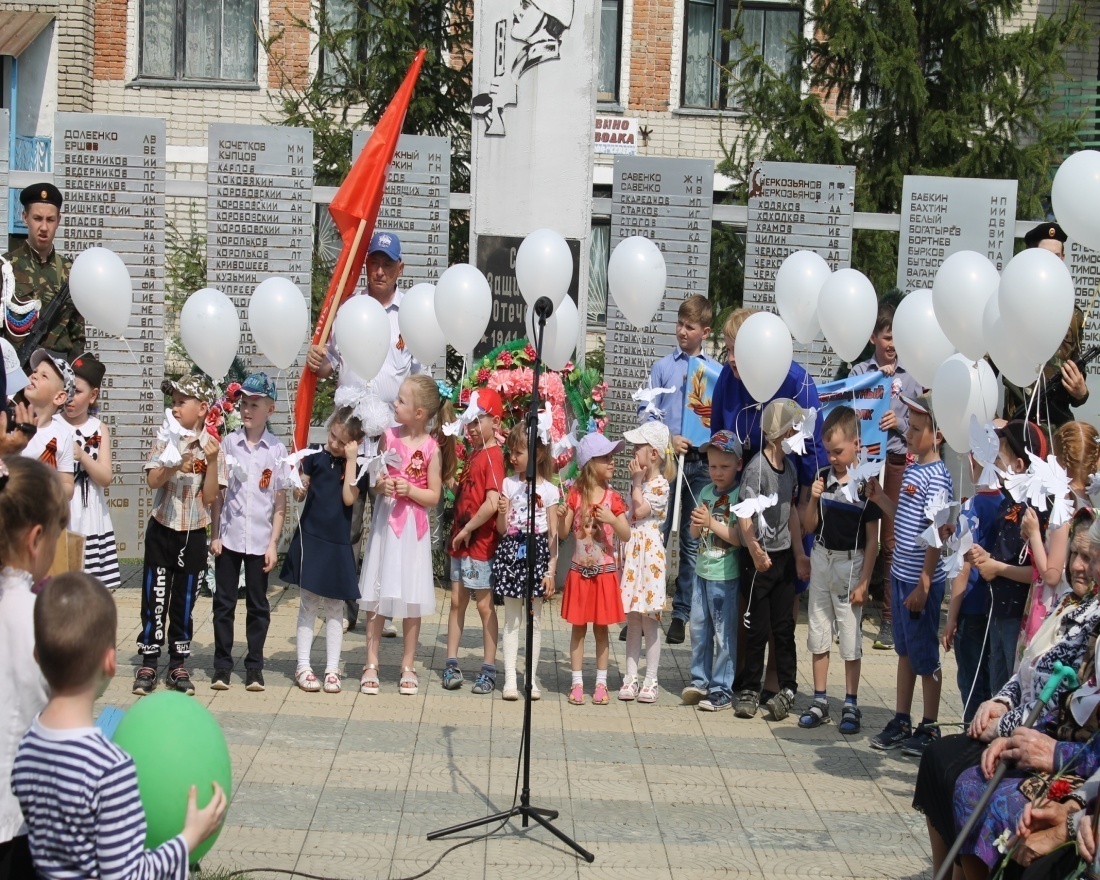 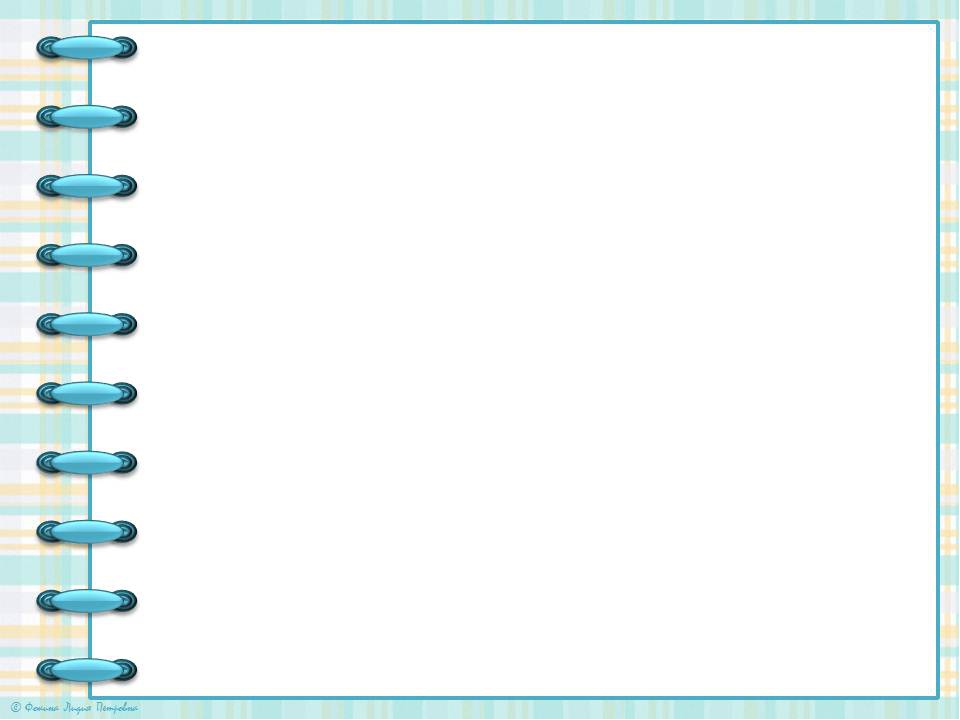 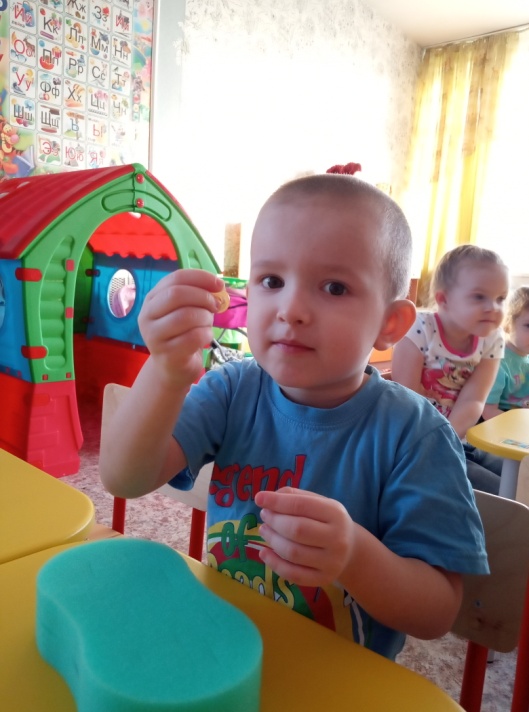 Научила нас терпенью!
В игры разные играть,
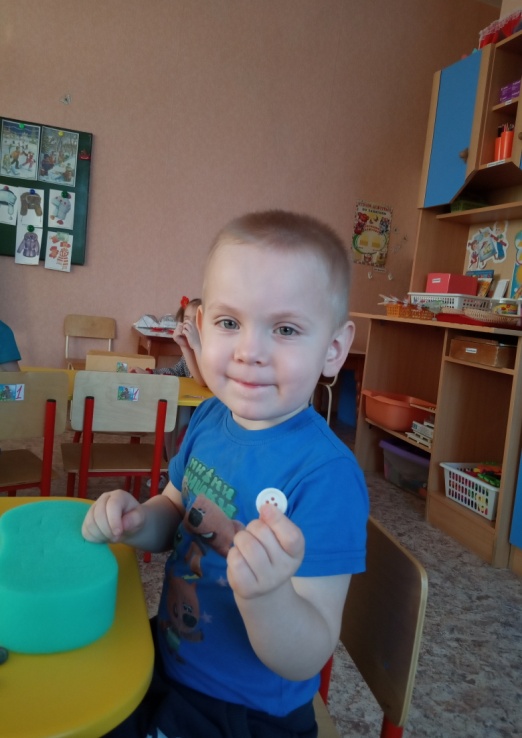 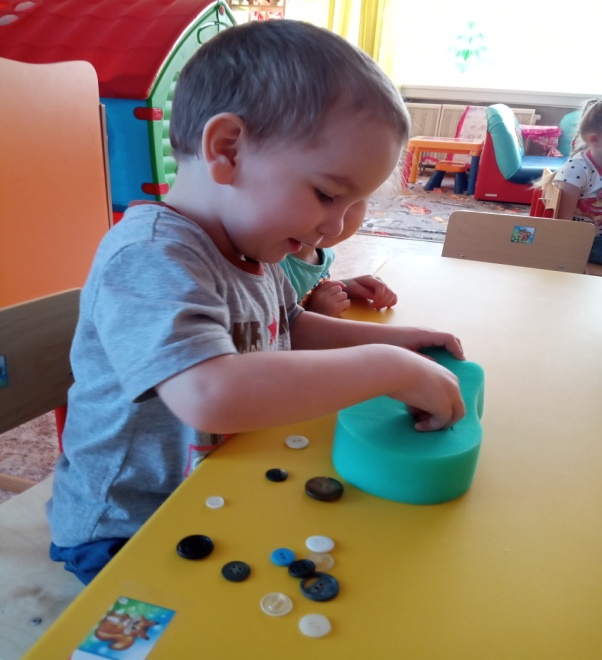 «Волшебные пуговицы»
Вторая младшая группа
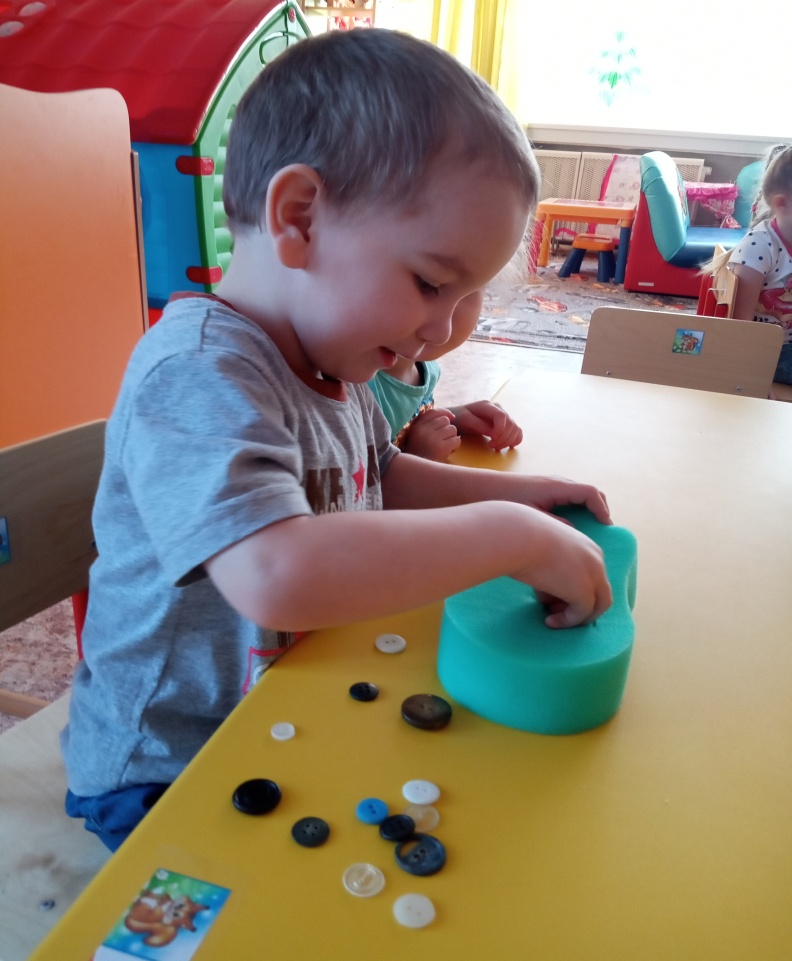 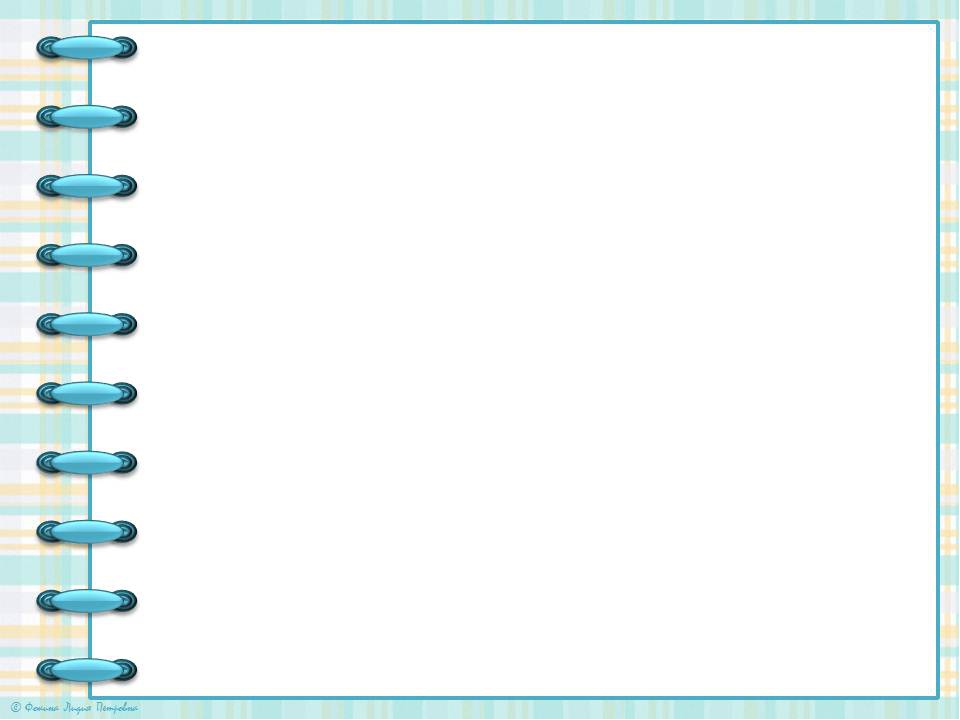 Не сдаваться, когда сложно.
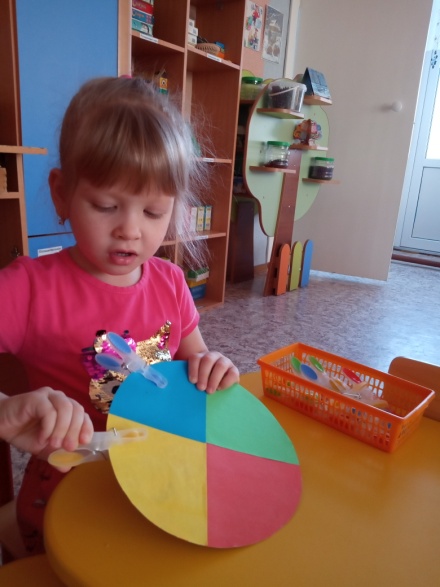 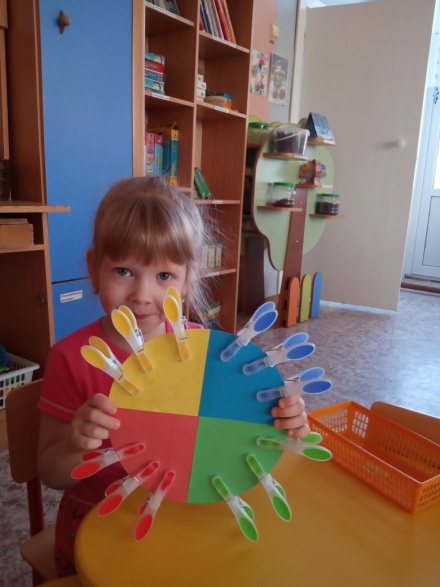 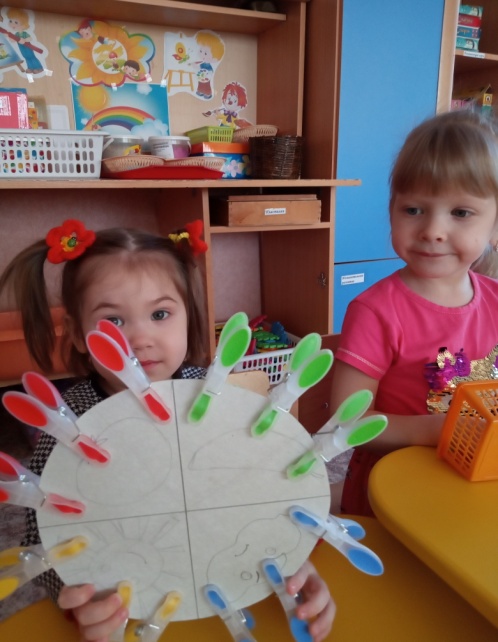 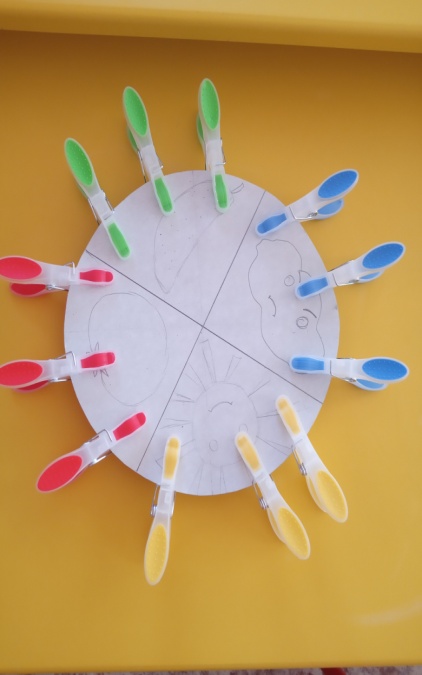 Игры с  прищепками.
Вторая младшая группа.
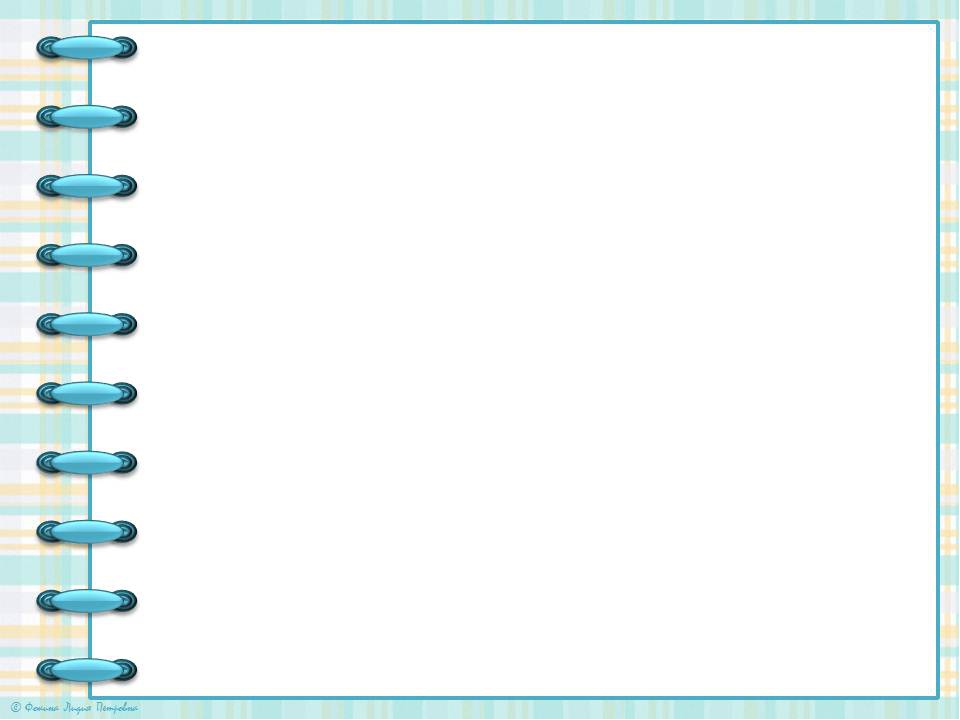 И друг другу помогать!
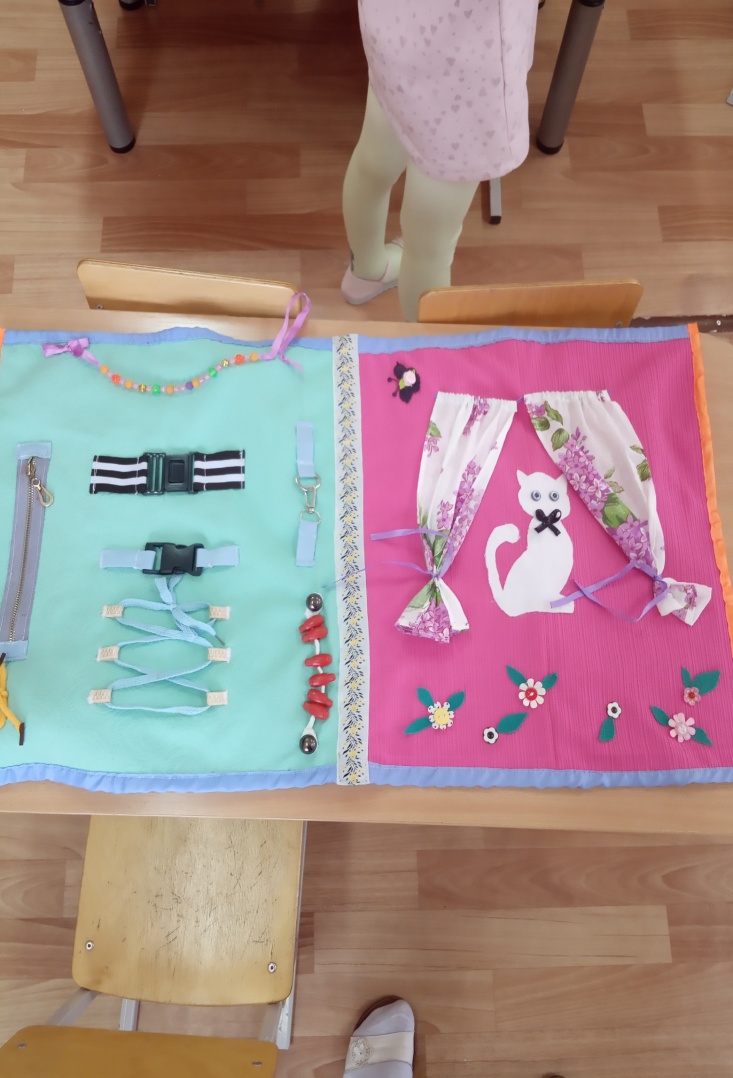 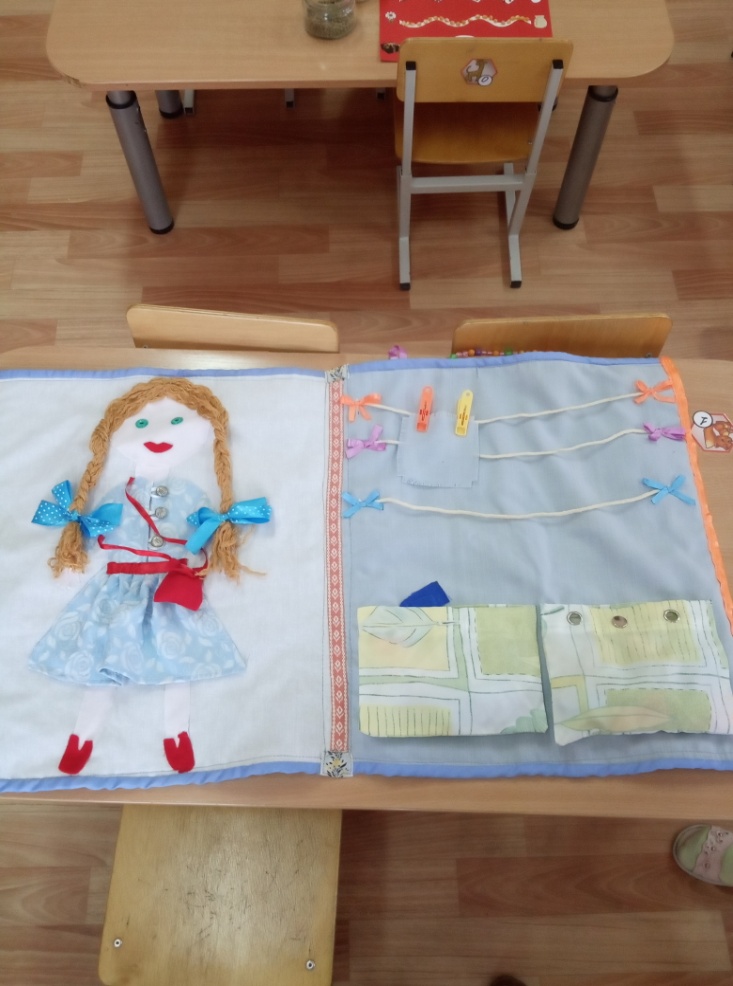 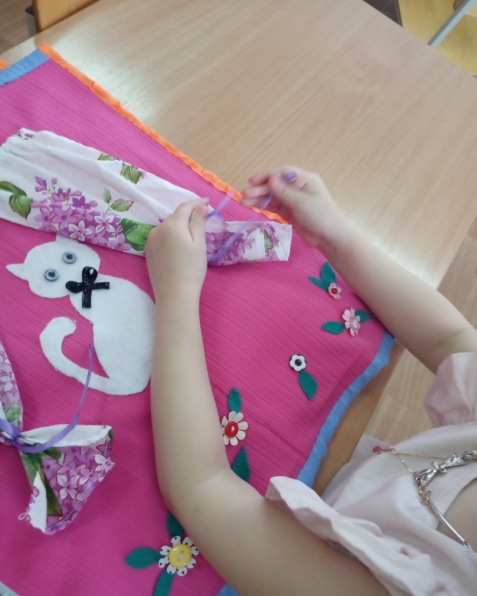 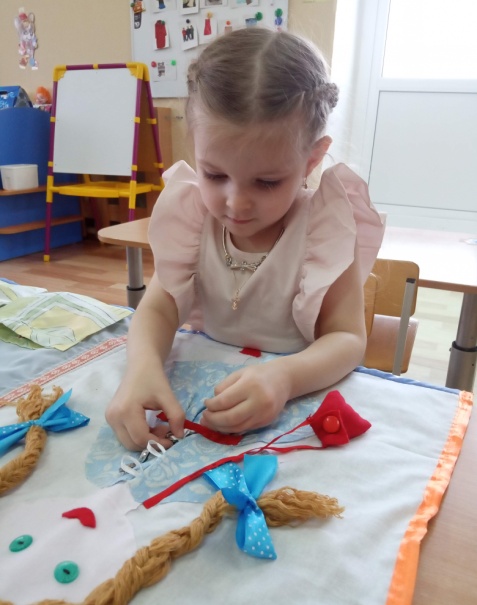 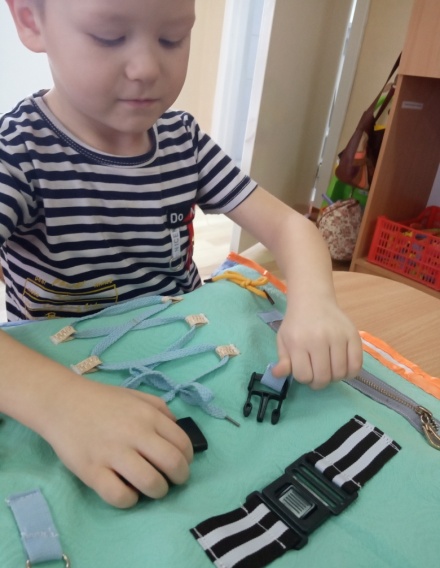 Книга - бизиборд. Средняя группа
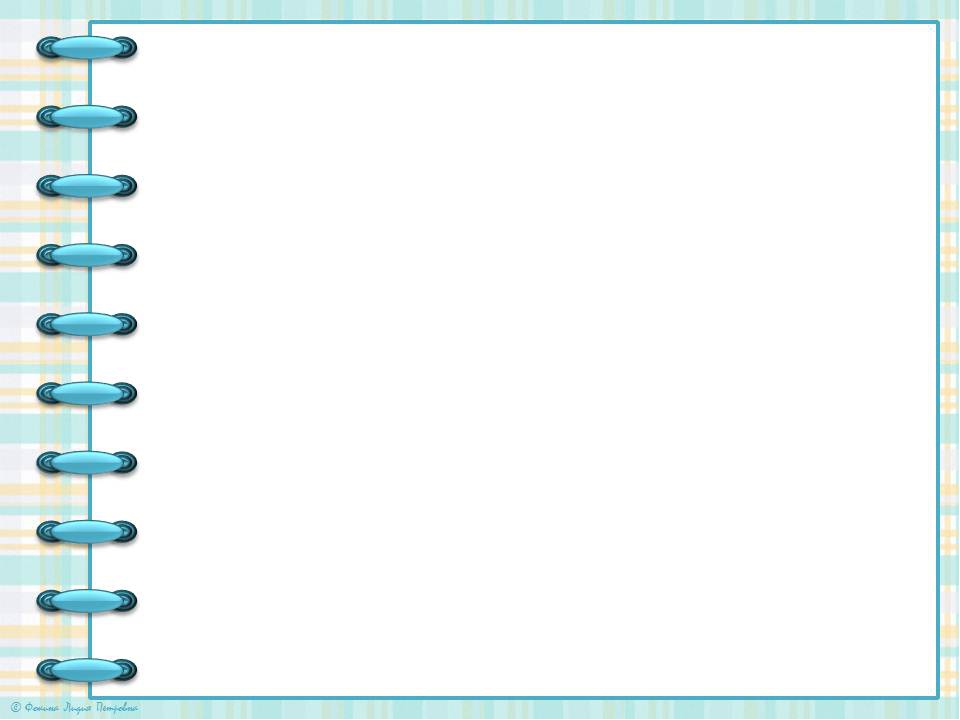 Воспитатель, воспитатель.
Ты нам мира открыватель
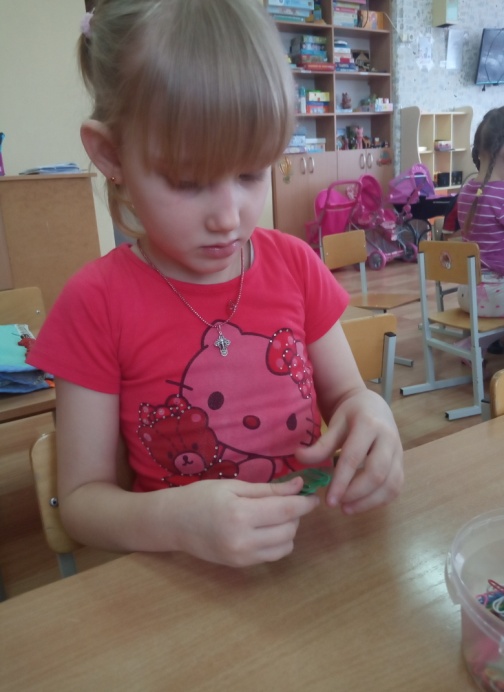 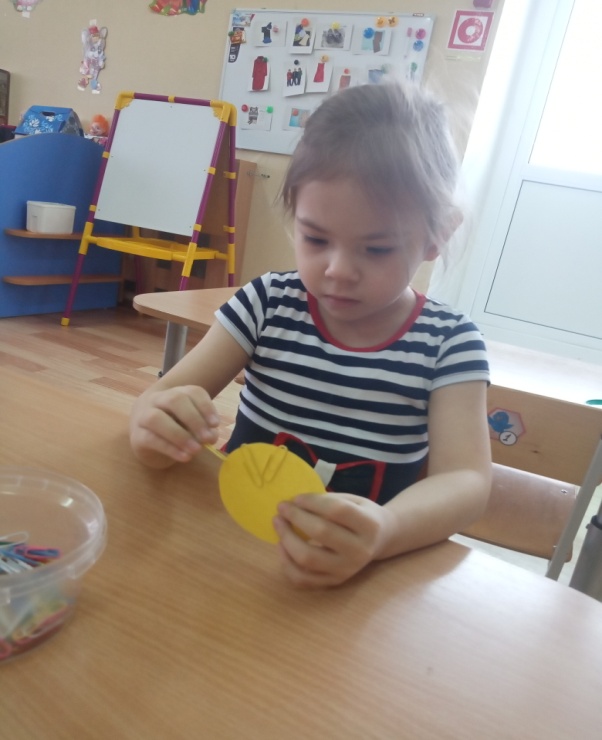 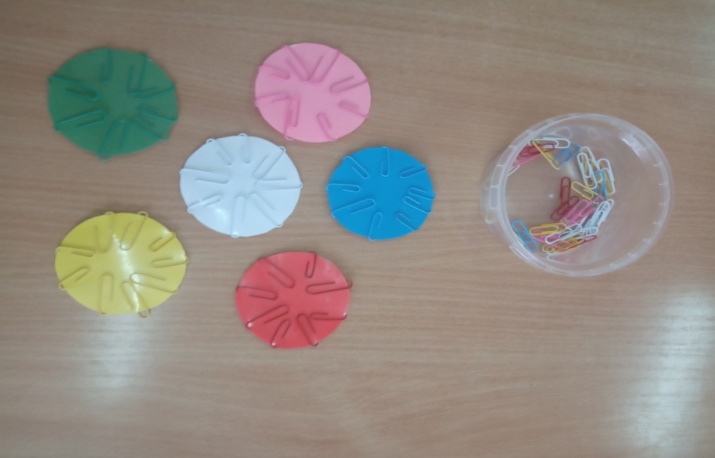 Игры со  скрепками.
 Средняя группа.
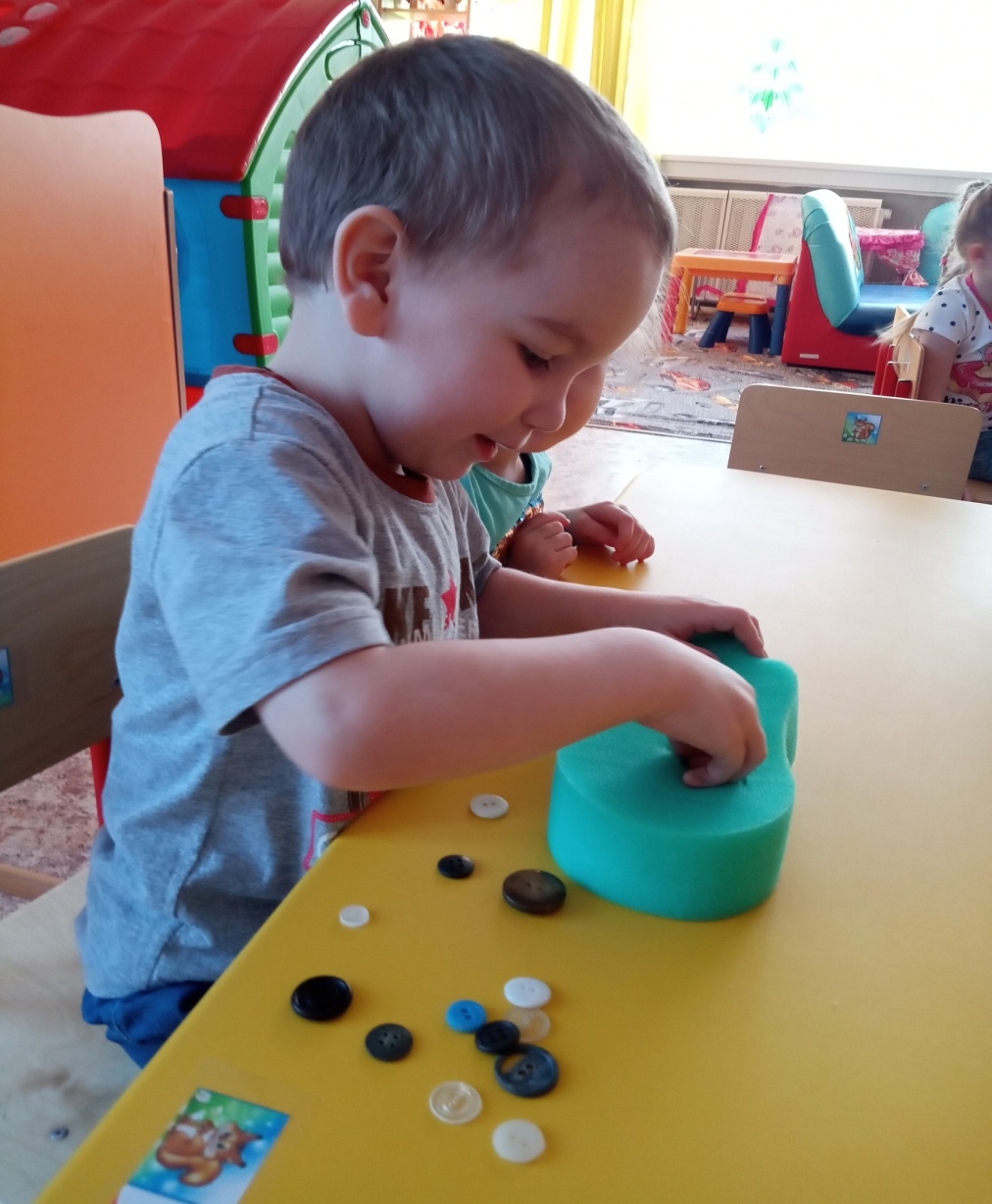 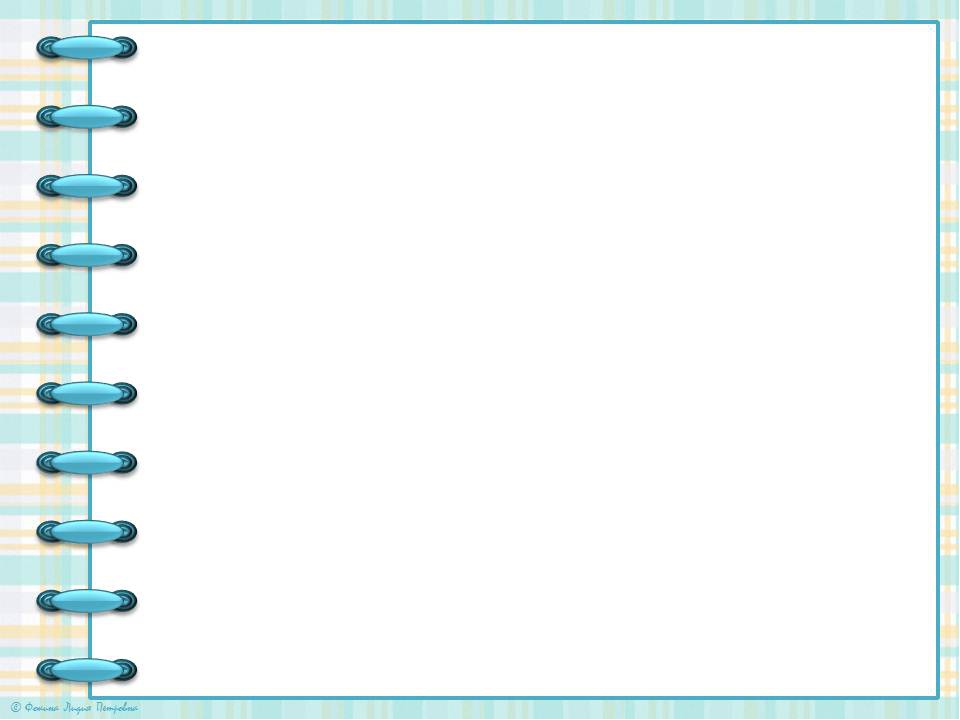 Всегда подскажет 
как же, будет лучше!
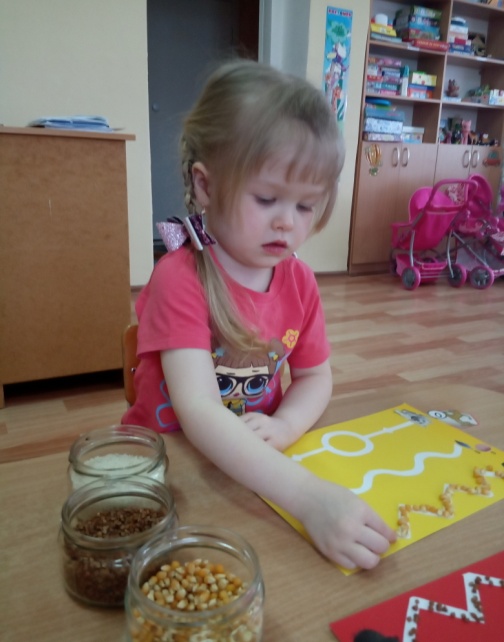 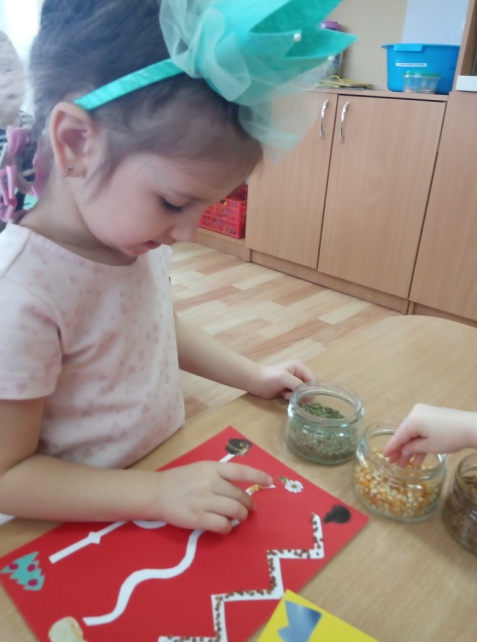 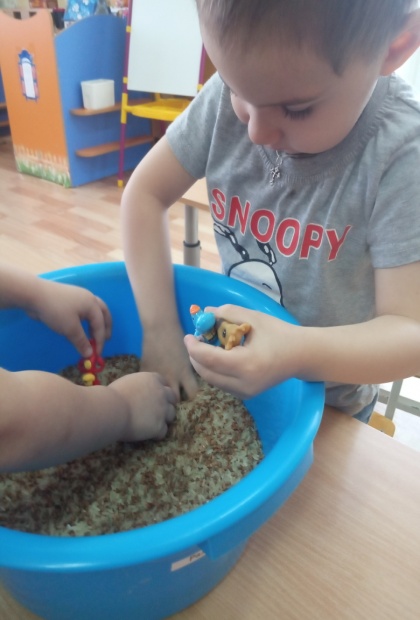 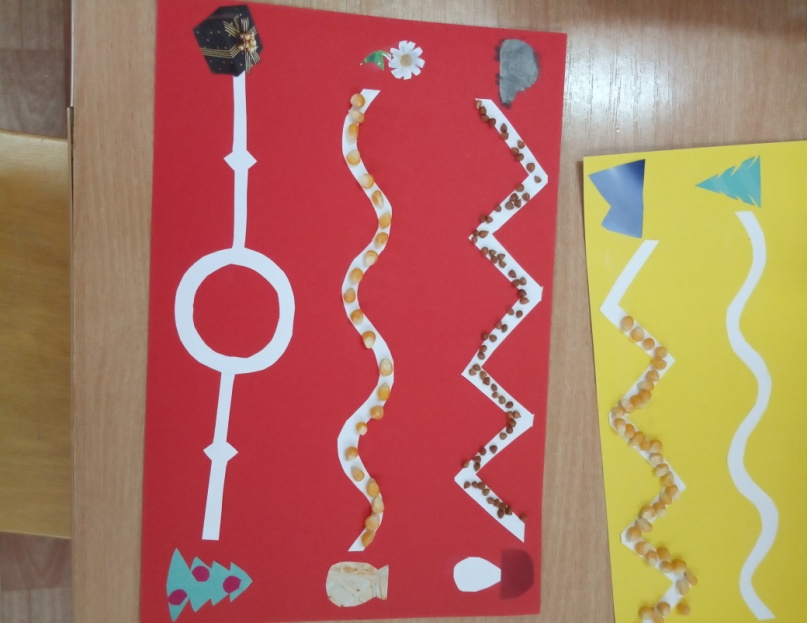 Игры с крупами. Средняя группа.
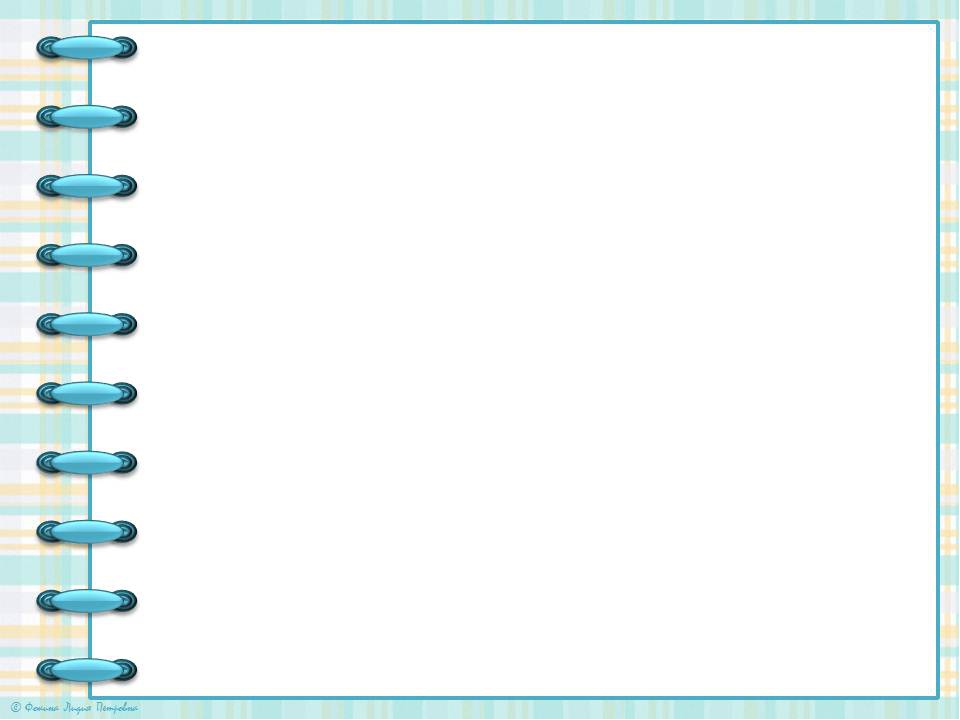 Воспитатель, воспитатель!
Это выдумка, фантазия, старатель!
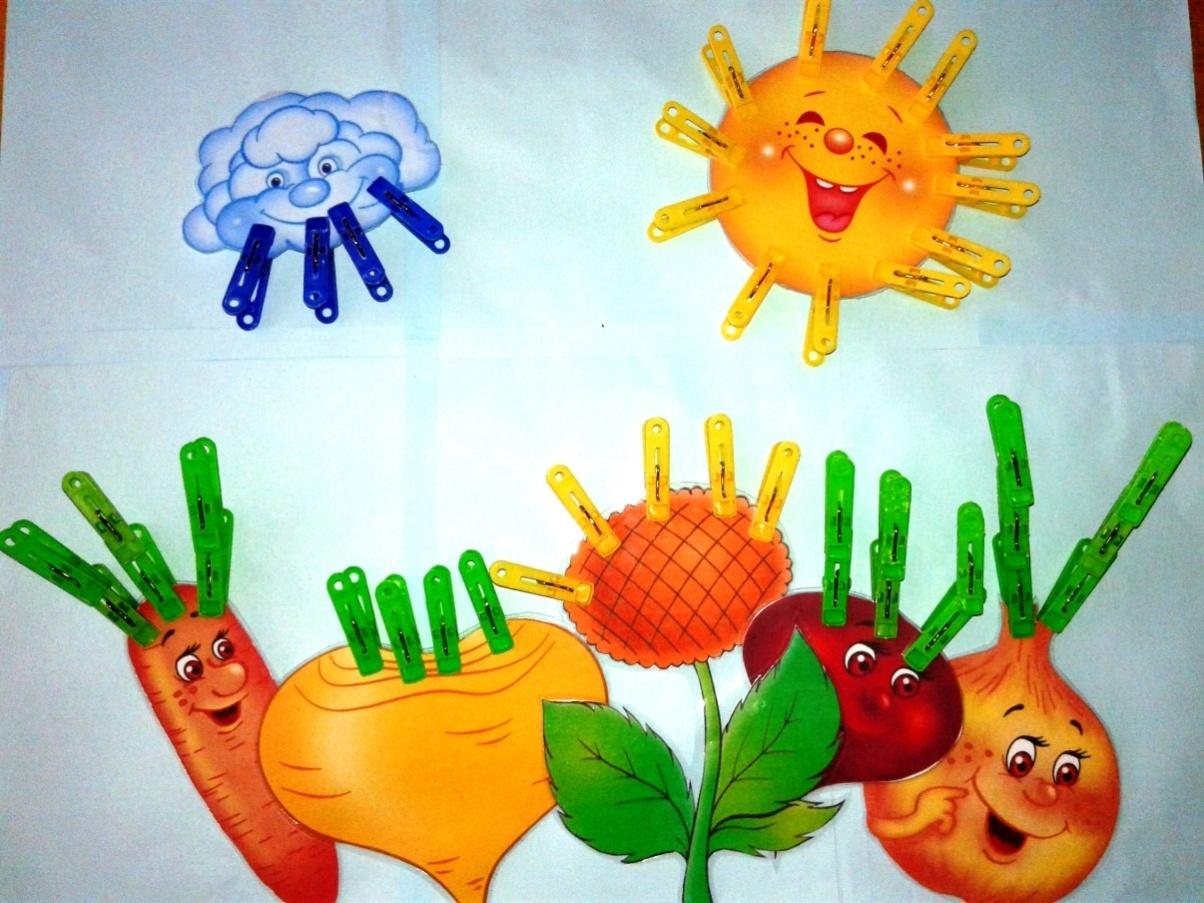 Игры с прищепками. Средняя группа
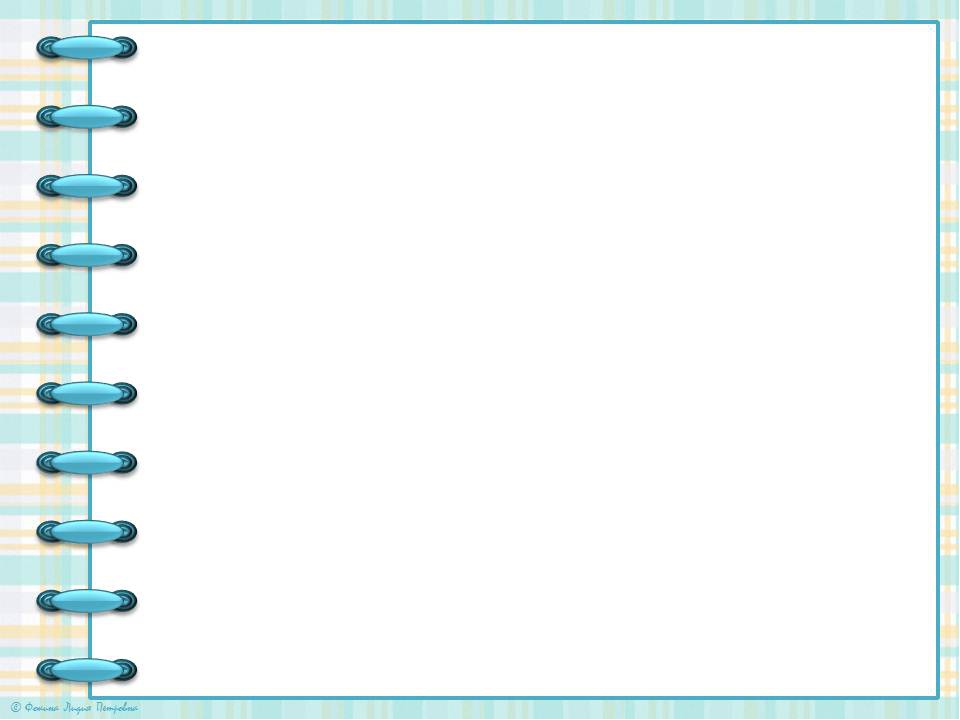 Повышение профессионального уровня
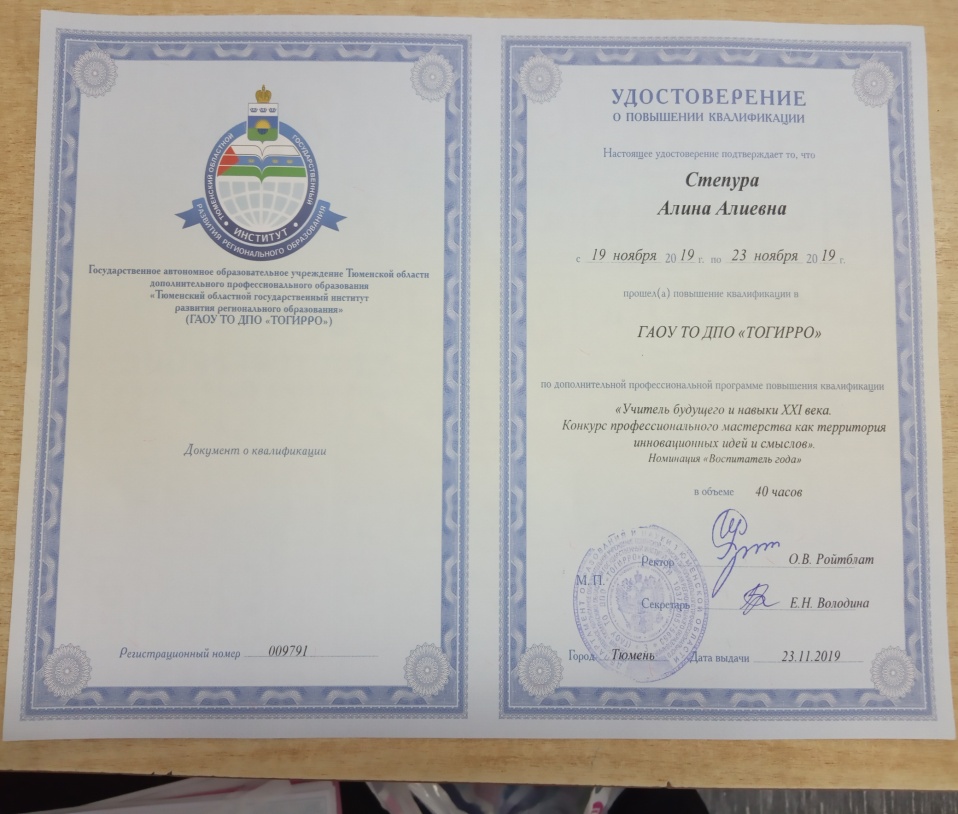 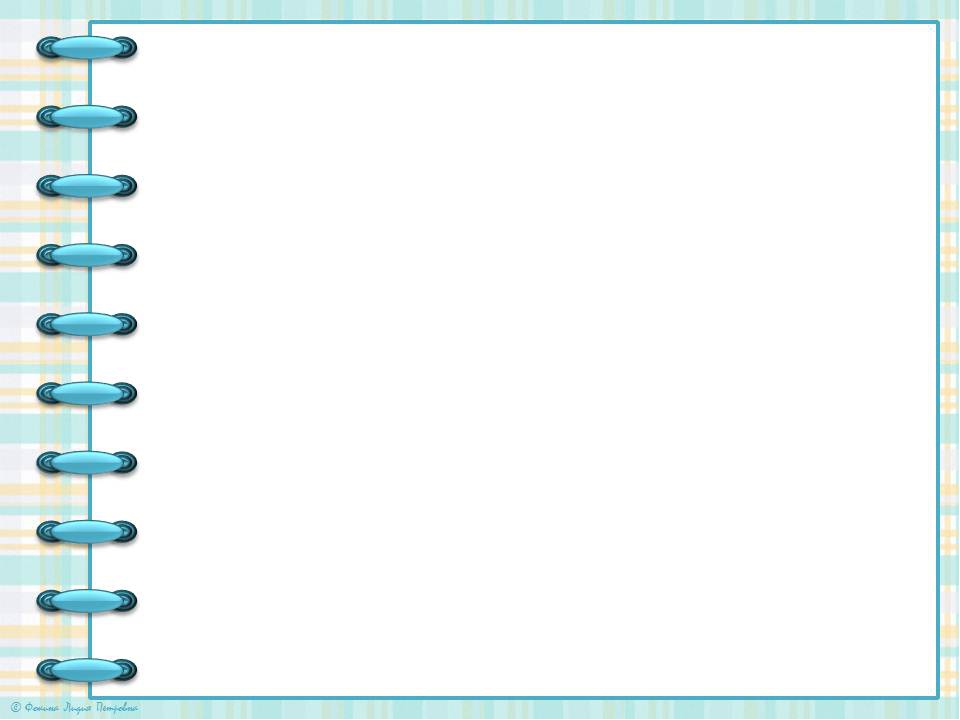 Курсы для участников конкурса « Воспитатель года». ТОГИРРО -2019 год
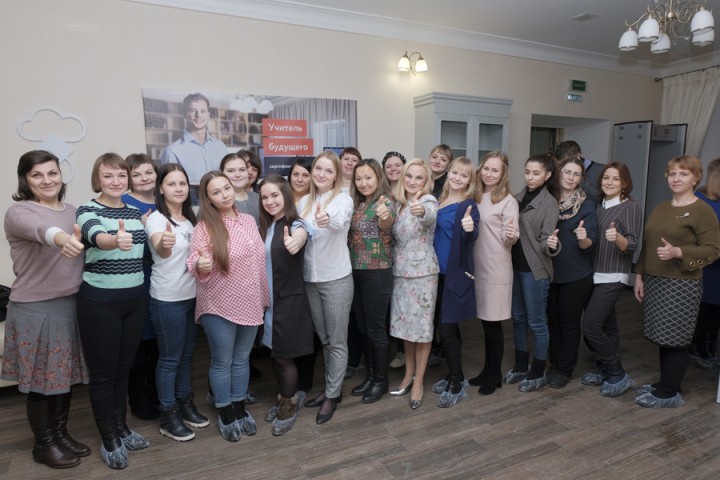 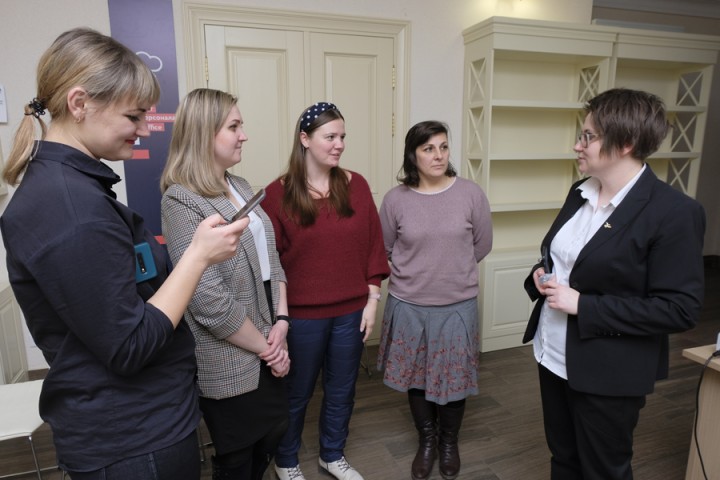 Победитель конкурса «Учитель года России» 2015 года –Ахапкина М.Е. Авторский семинар-практикум.
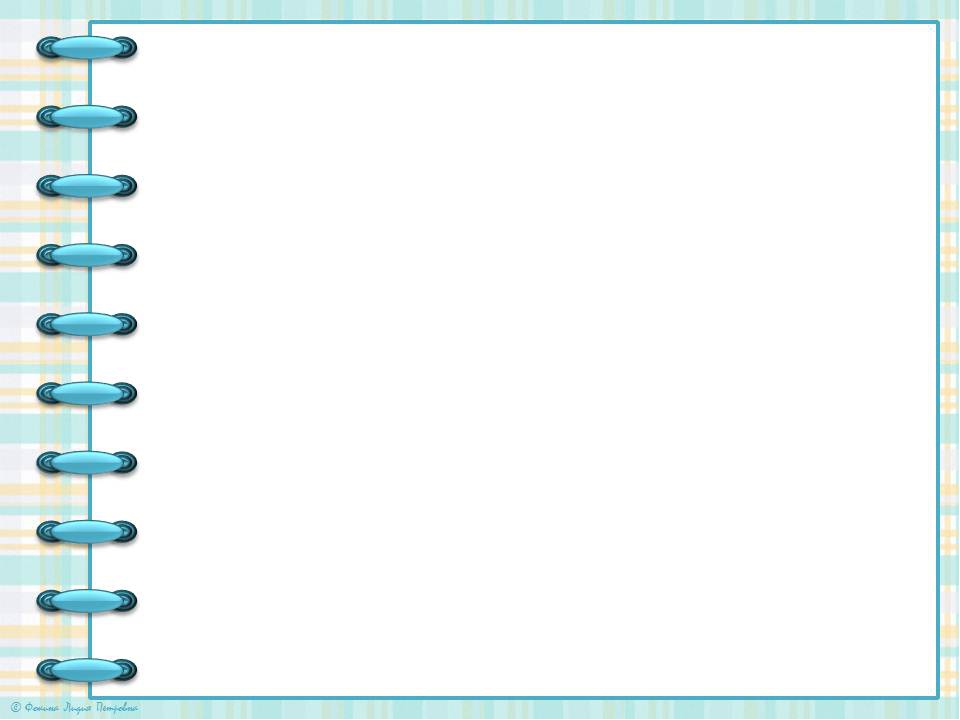 Участие в конкурсах
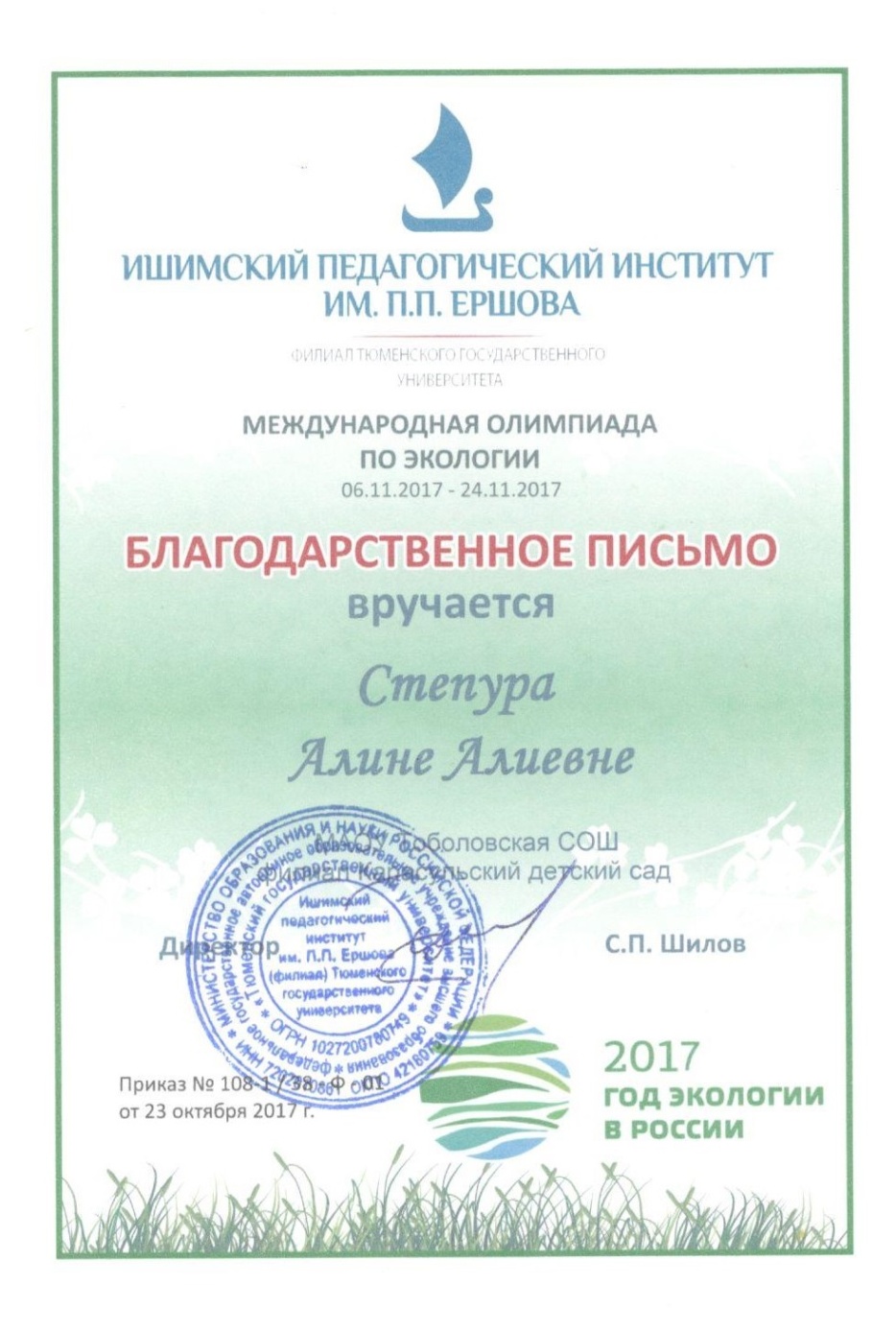 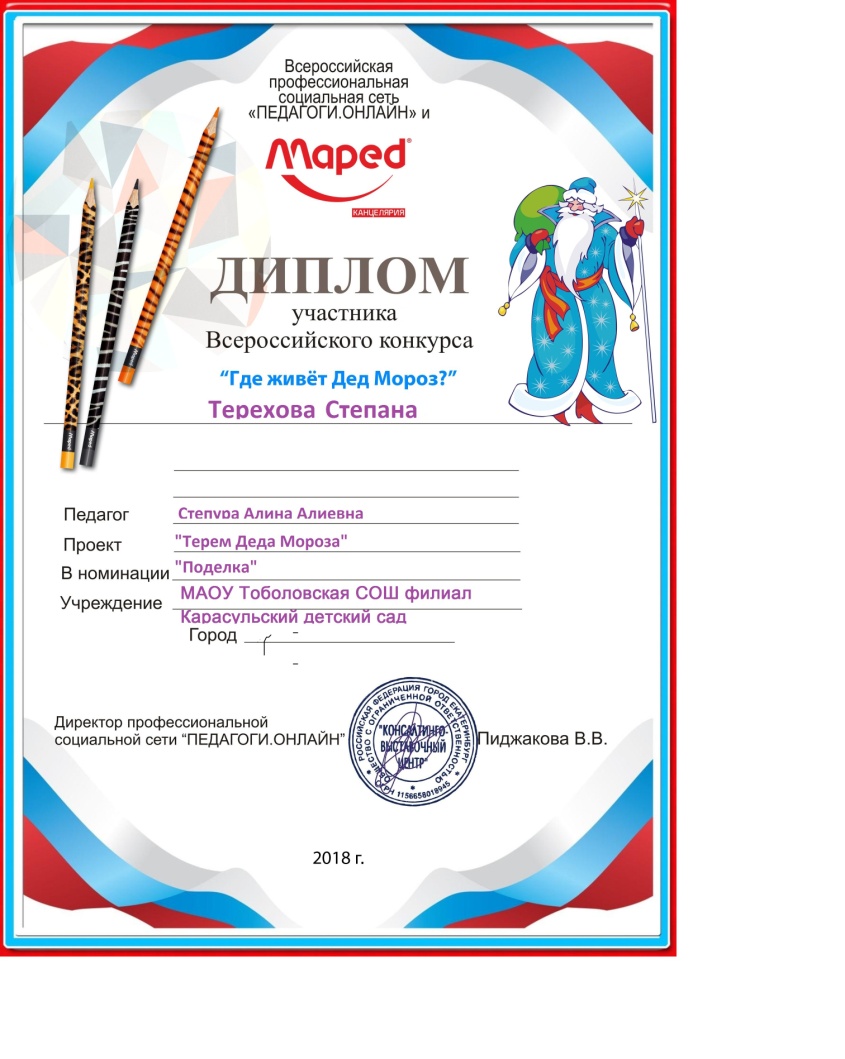 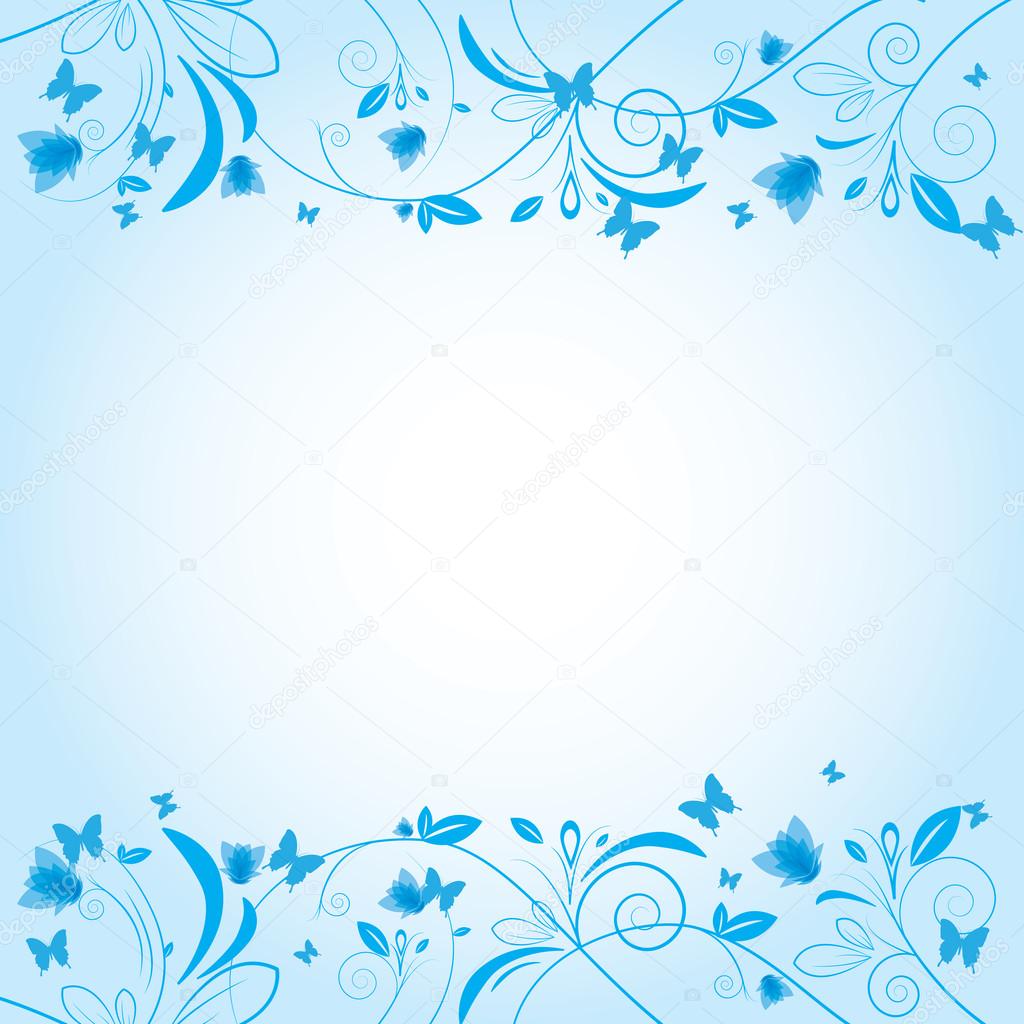 Спасибо за внимание!